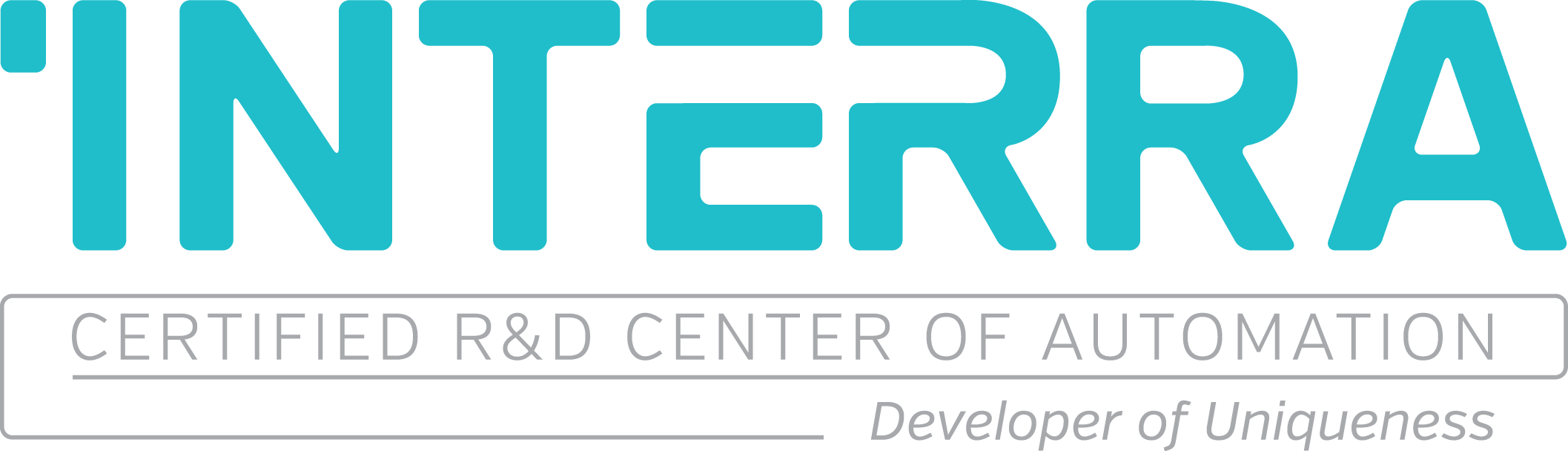 www.interra.com.tr
RESIDENCE / SOLUTIONS
      Project Name:
      Concern:
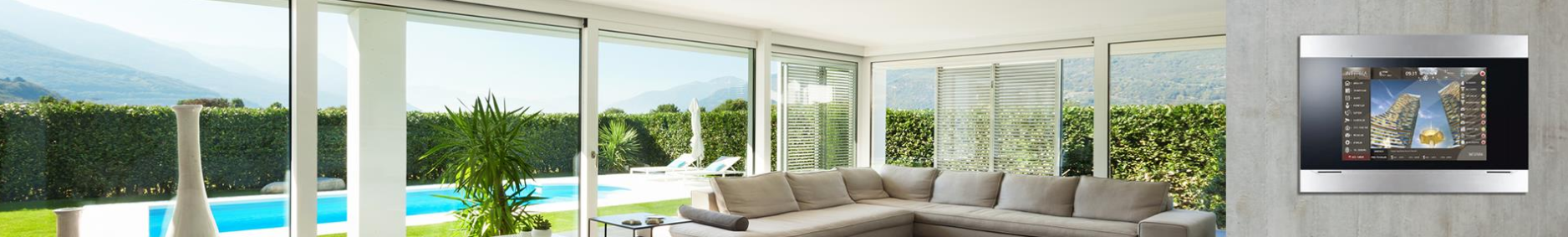 Gülşah BALÇIN
İş Geliştirme Mühendisi
gulsah.balcin@interra.com.tr
www.interra.com.tr
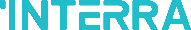 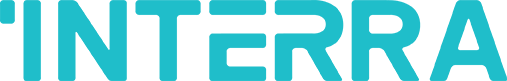 Developer of uniqueness
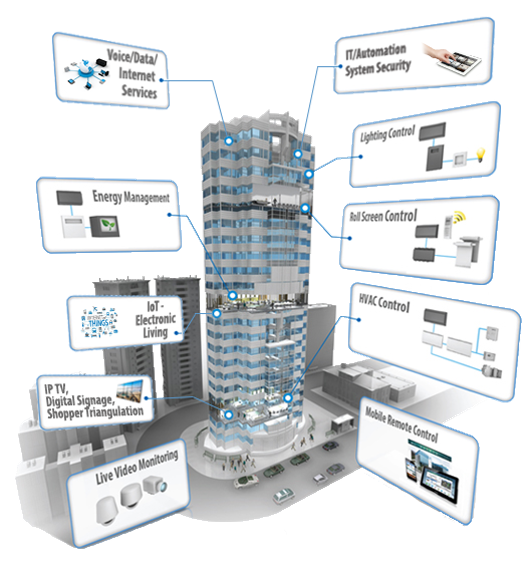 INTERRA RESIDENCE / VILLA SOLUTIONS
Automation Control

Consignment Services

Intercom

Security, Alarm

Camera Monitoring

Remote Control

Sample Project Review

Products
www.interra.com.tr
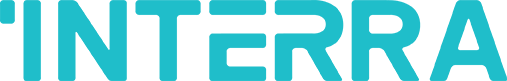 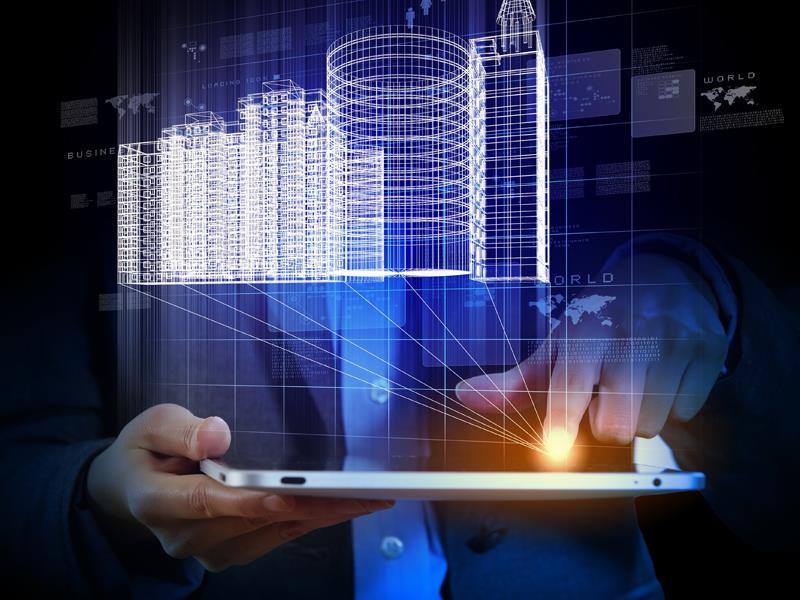 AUTMATION CONTROL
Scenarios

Lighting

Shutter-Blinds

Air conditioning
www.interra.com.tr
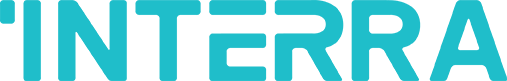 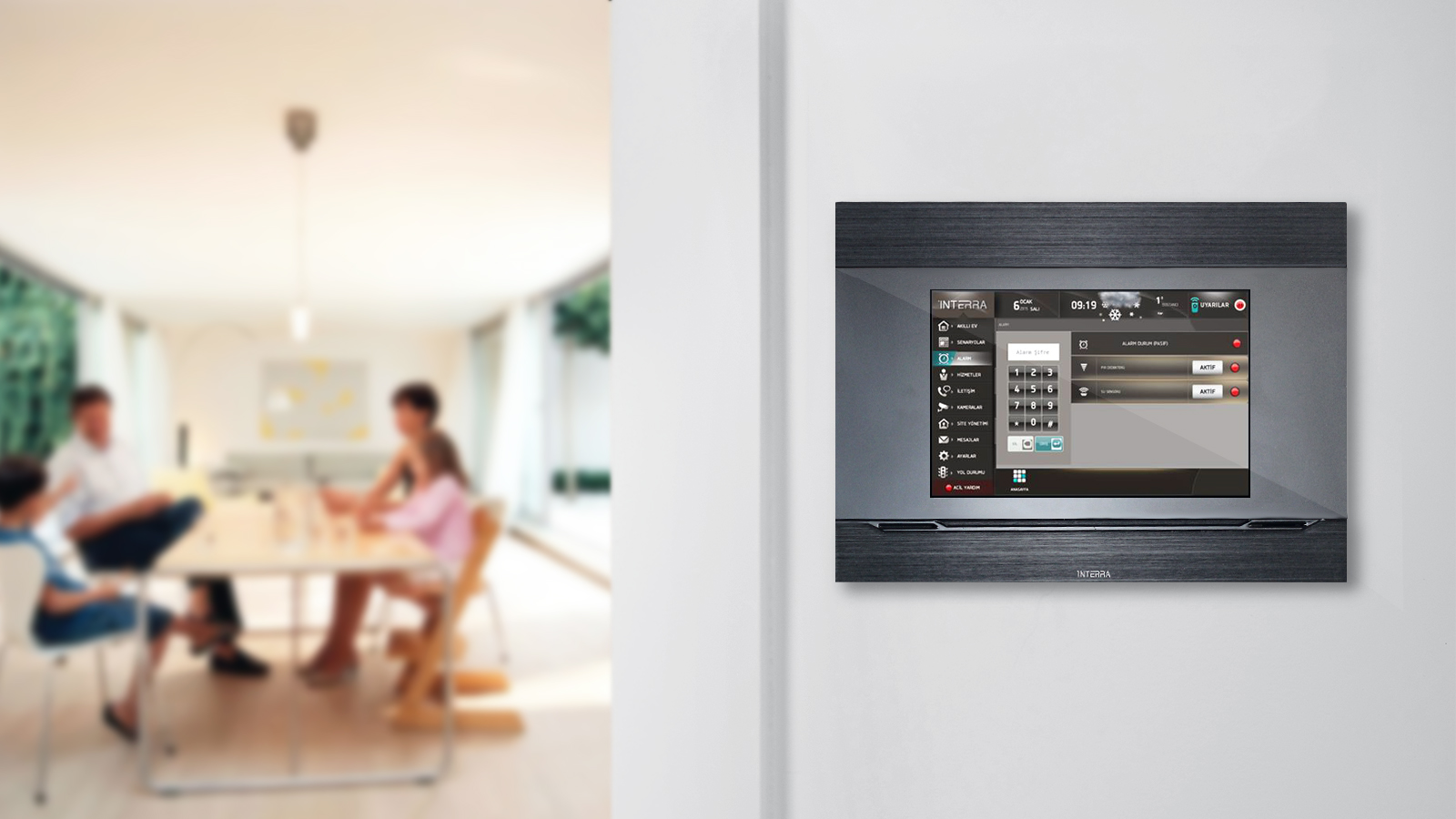 Scenarios

The comfort of performing multiple controls with a single touch

Goodbye, welcome, vacation, party, ready-made scenarios

Control of scenarios via mobile devices
www.interra.com.tr
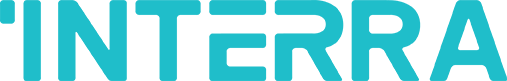 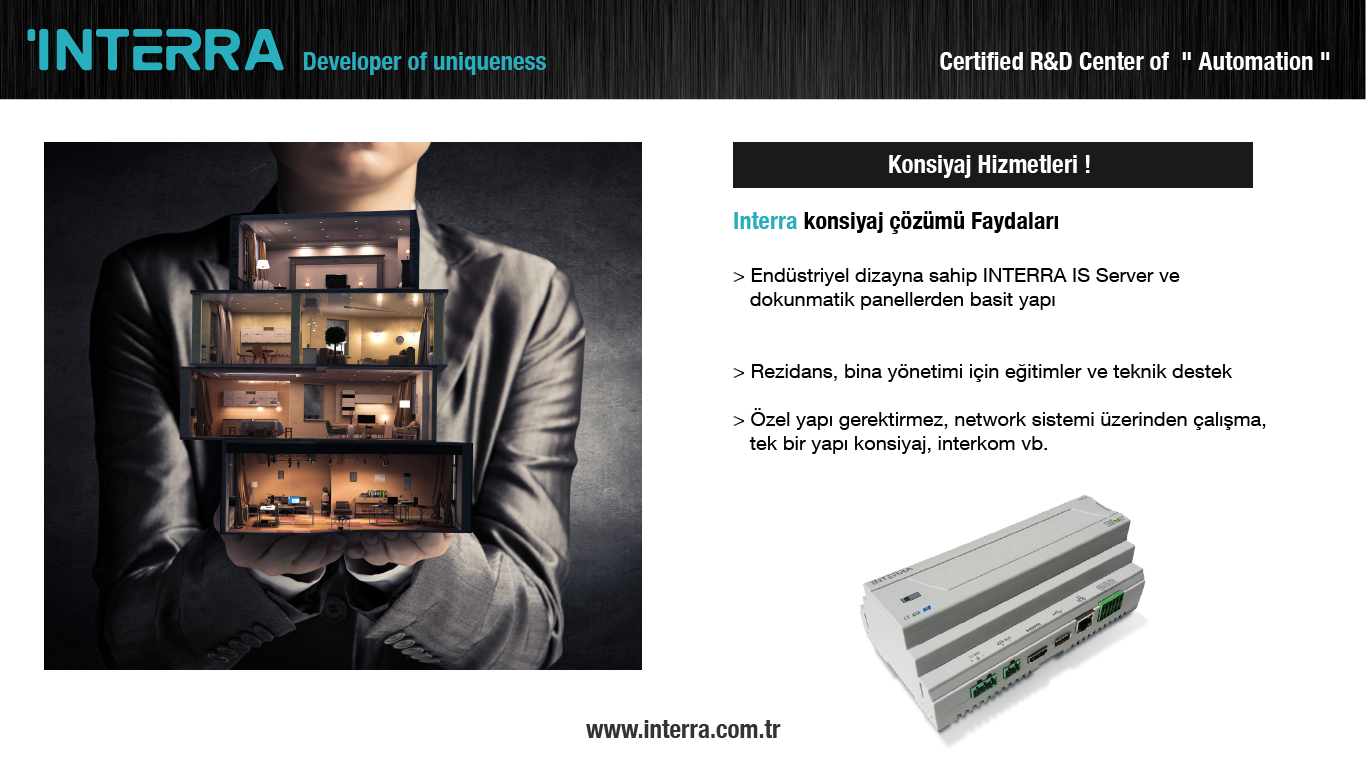 Lighting

Control of illuminations via smart switch, touch panel or mobile devices

Lighting control with conventional switches using button interface

Light level setting (dimming control) to make

Providing lighting control and energy saving with presence detectors

Lighting is turned on when it is dark with lighting sensor, lighting is turned off when the weather illuminated
www.interra.com.tr
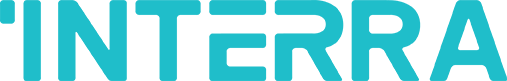 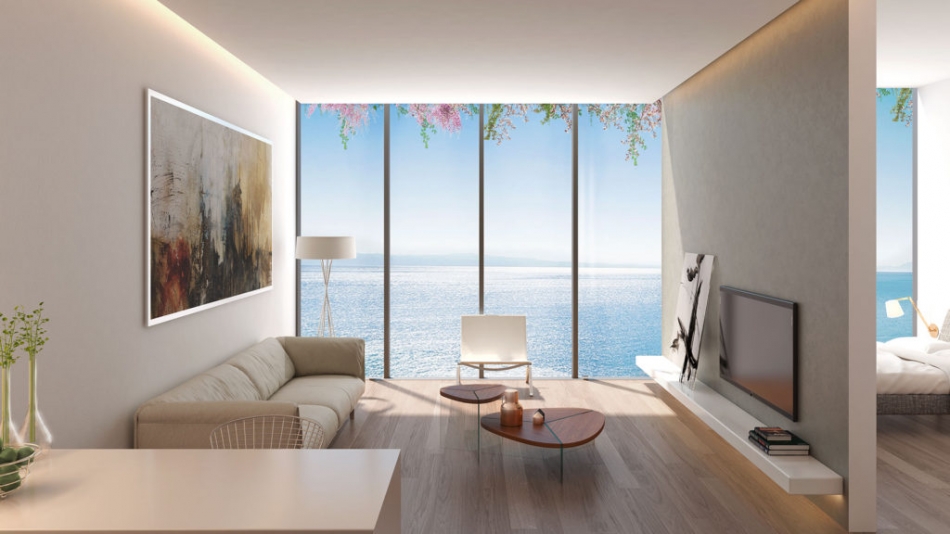 Shutter-Blinds

All types of curtains and blinds control (220 VAC, 24 VDC)

Control of shutter - blinds over time or scenarios

The position of the shutter blinds are automatically adjusted according to the light level detected by the light sensor
www.interra.com.tr
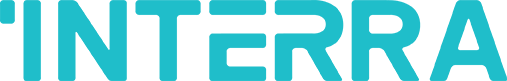 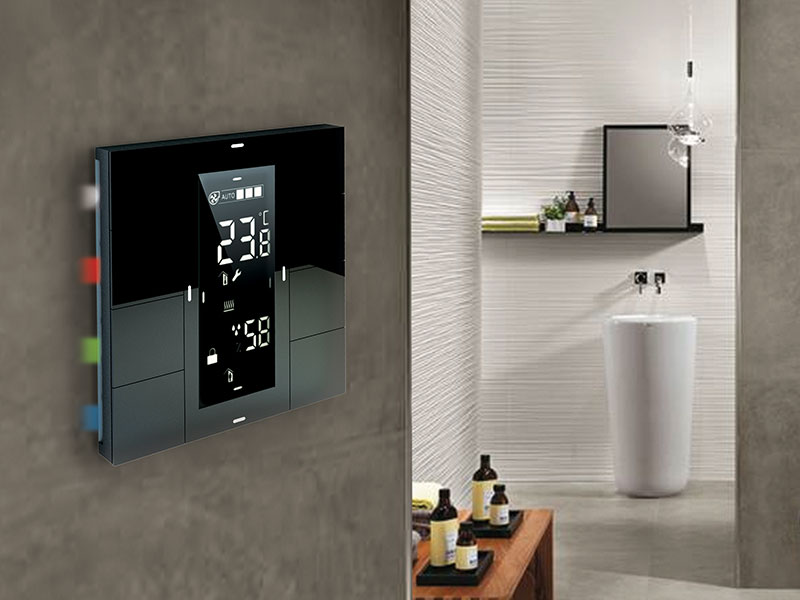 Air conditioning

Control of air conditioning, fan-coil, VRF systems

Control of the temperature of the site and increase the comfort with scenarios

Integration of air conditioning in building automation

Energy saving air conditioning structure

Air conditioning adjustment via thermostat, touch panel and mobile device
www.interra.com.tr
[Speaker Notes: VA: Bu sayfadan sonra bir sayfa eklenmeli ve konvan siyonel push buttonlar ile de otomasyon kontrolüne değinilmeli
2. Bir yeni sayfadan genel özellikler listelenebilir:
Asansörü kata çağırma
Subasma vb dedektörlerin panele direk bağlanması]
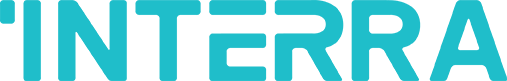 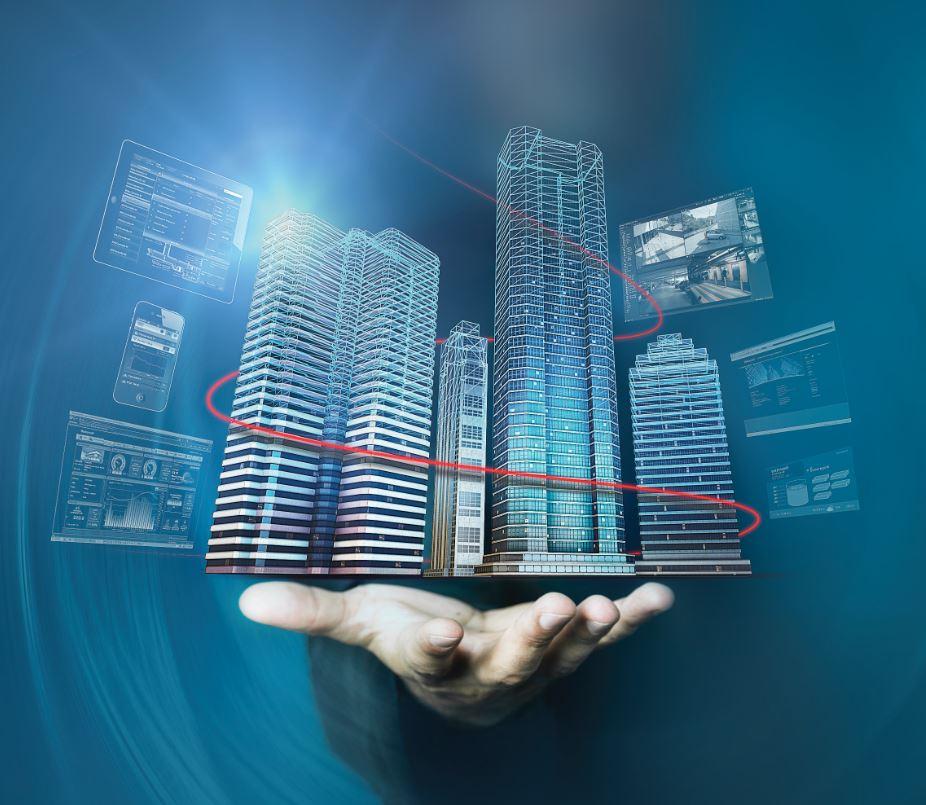 Other Features of Automation Control
To be able to call the elevator via the panel with newly developed systems

Alarm sounding with information from the magnetic contact when the door is forced.

Switching off the water valves with the output information sent from the panel against the input from the water flood  detector to the panel.

Alarm sound with motion detected from motion sensors.
www.interra.com.tr
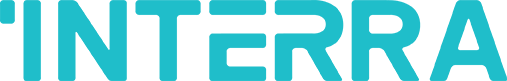 Developer of uniqueness
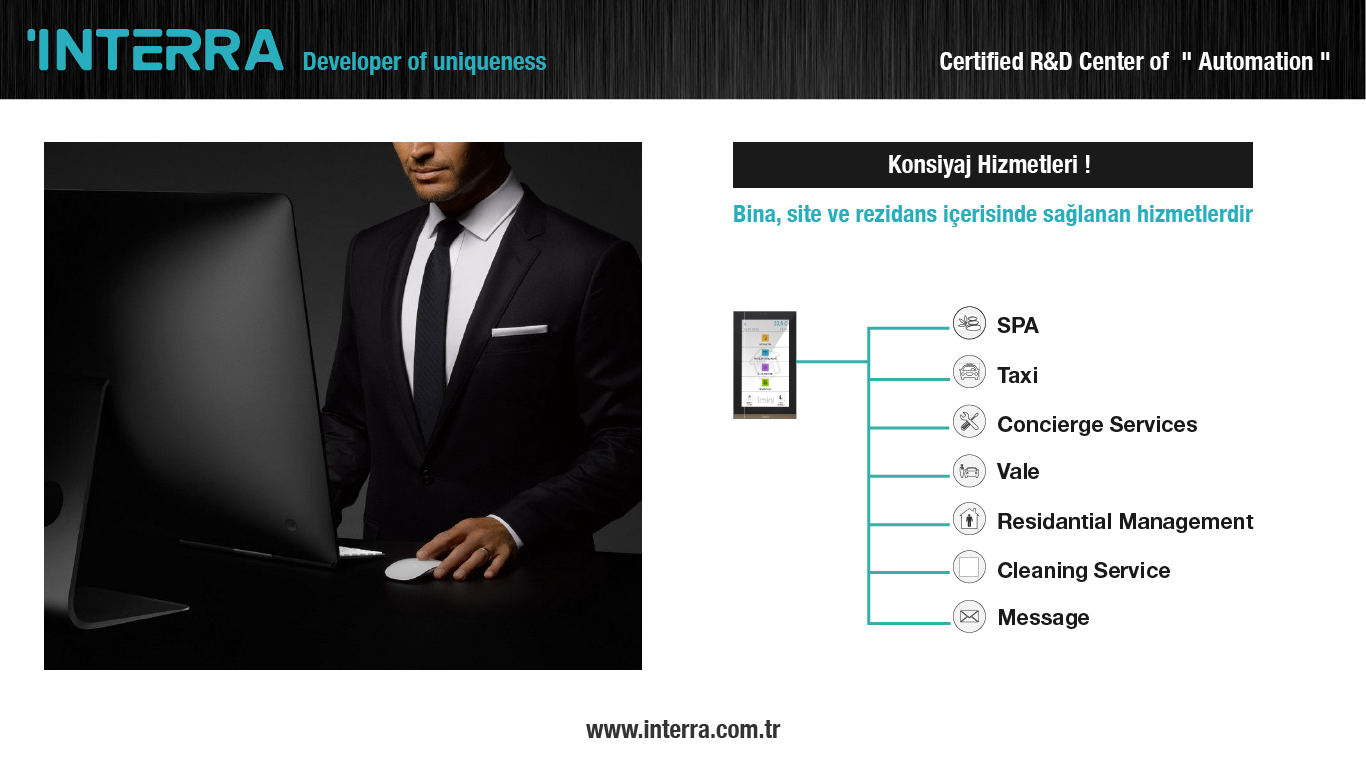 Concierge Services
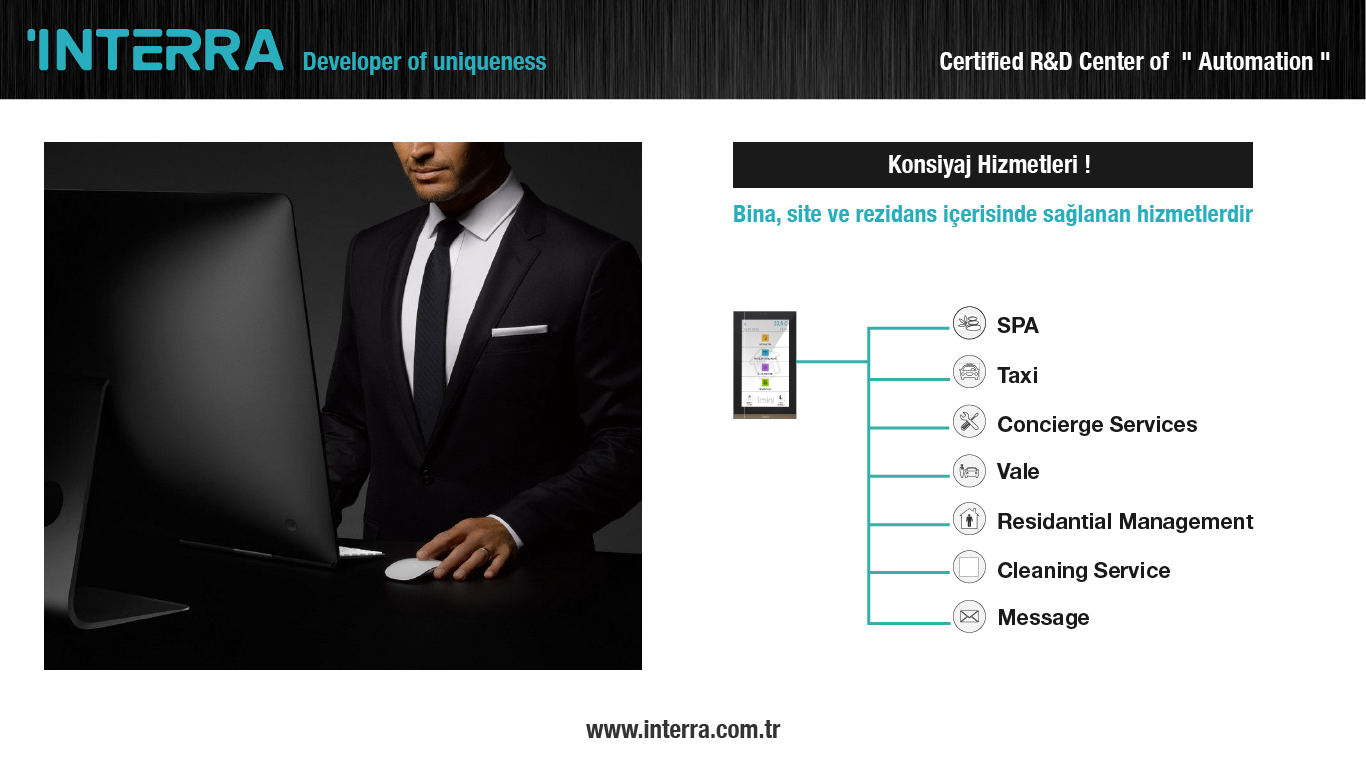 www.interra.com.tr
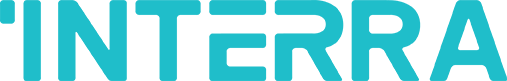 Developer of uniqueness
Concierge Services
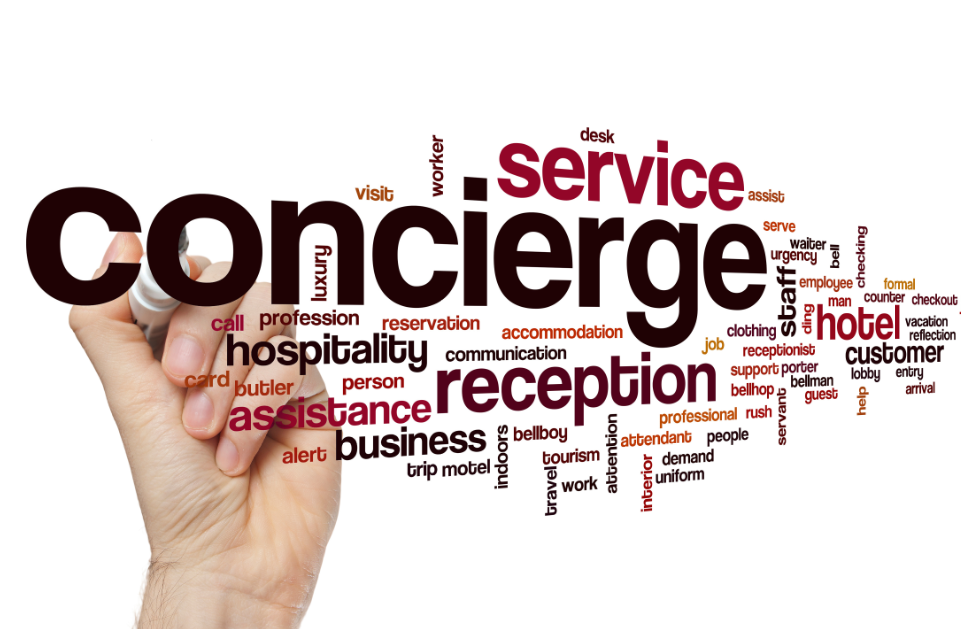 Interra concierge solution services
5-star hotel comfort in residence life

Residence service platform providing individual or collective services

Cleaning, technical service, valet, taxi or residence service, hairdresser, massage, spa services through the panel or mobile device access and service
Services        Management           Cameras            Invoices                Announcement and 
-Taxi               -Message                  -Monitoring       -Notification of    Advertisement
-Carwash       -Information page                                dues and              -Sending of dynamic 
-Cleaning                                                                        invoices                message,Picture and
-Petting                                                                                                          video
-etc…
www.interra.com.tr
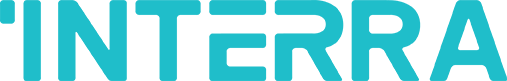 Developer of uniqueness
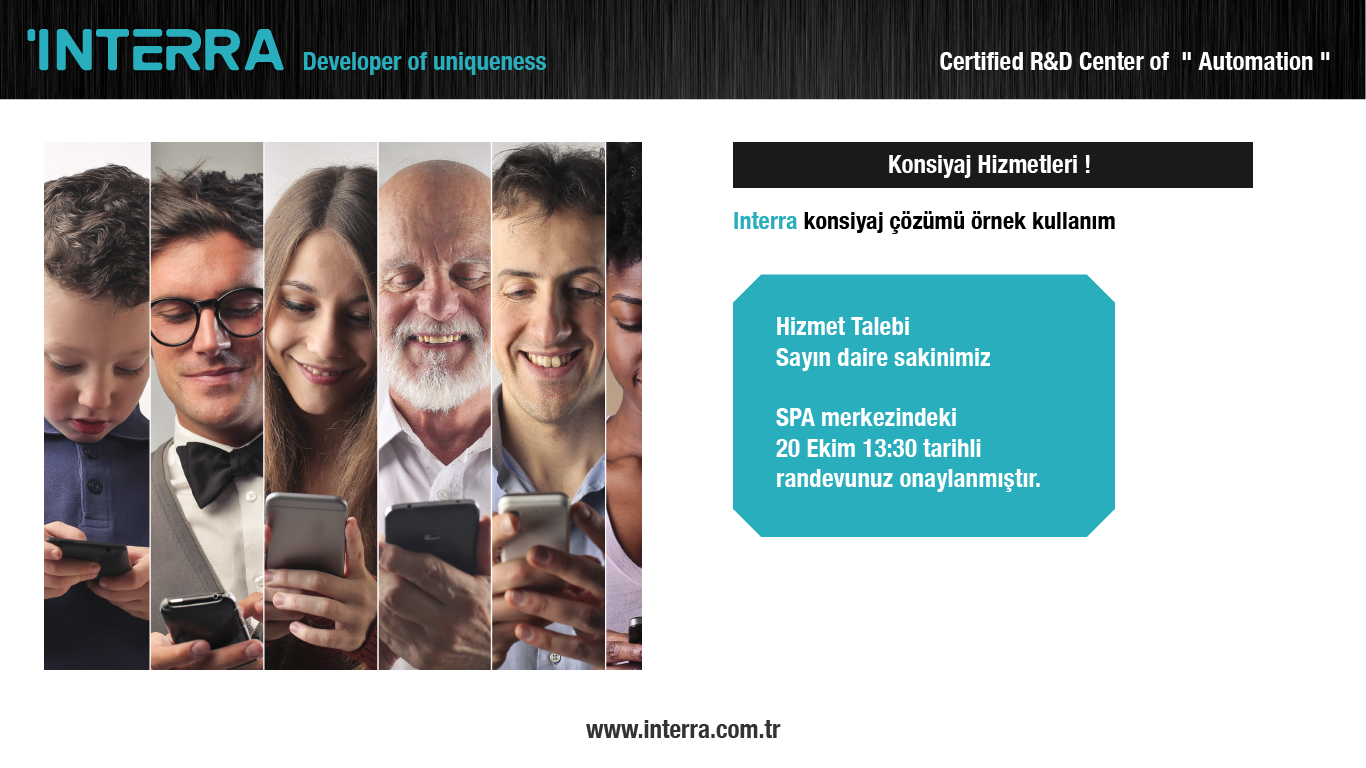 Concierge Services
Interra Concierge Solution Benefits
A rational approach to the problem of communication within the building and the compound


Maximum comfort and privileged lifestyle for apartment residents

To adds value to the project and life
www.interra.com.tr
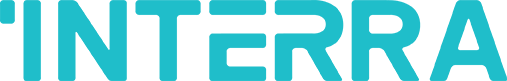 Developer of uniqueness
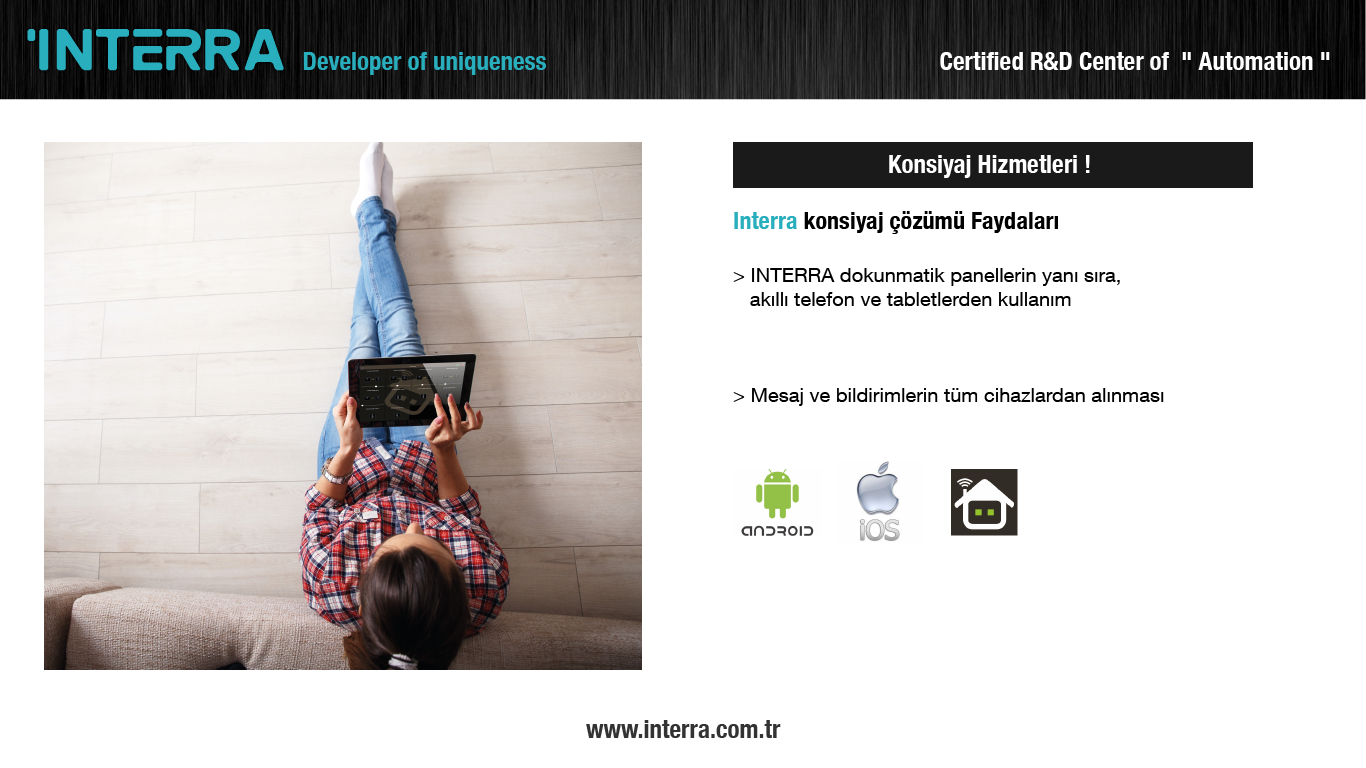 Concierge Services
Interra Concierge use of
Use from smart phones and tablets as well as INTERRA Touch Panels


Receiving of messages and notifications from all devices
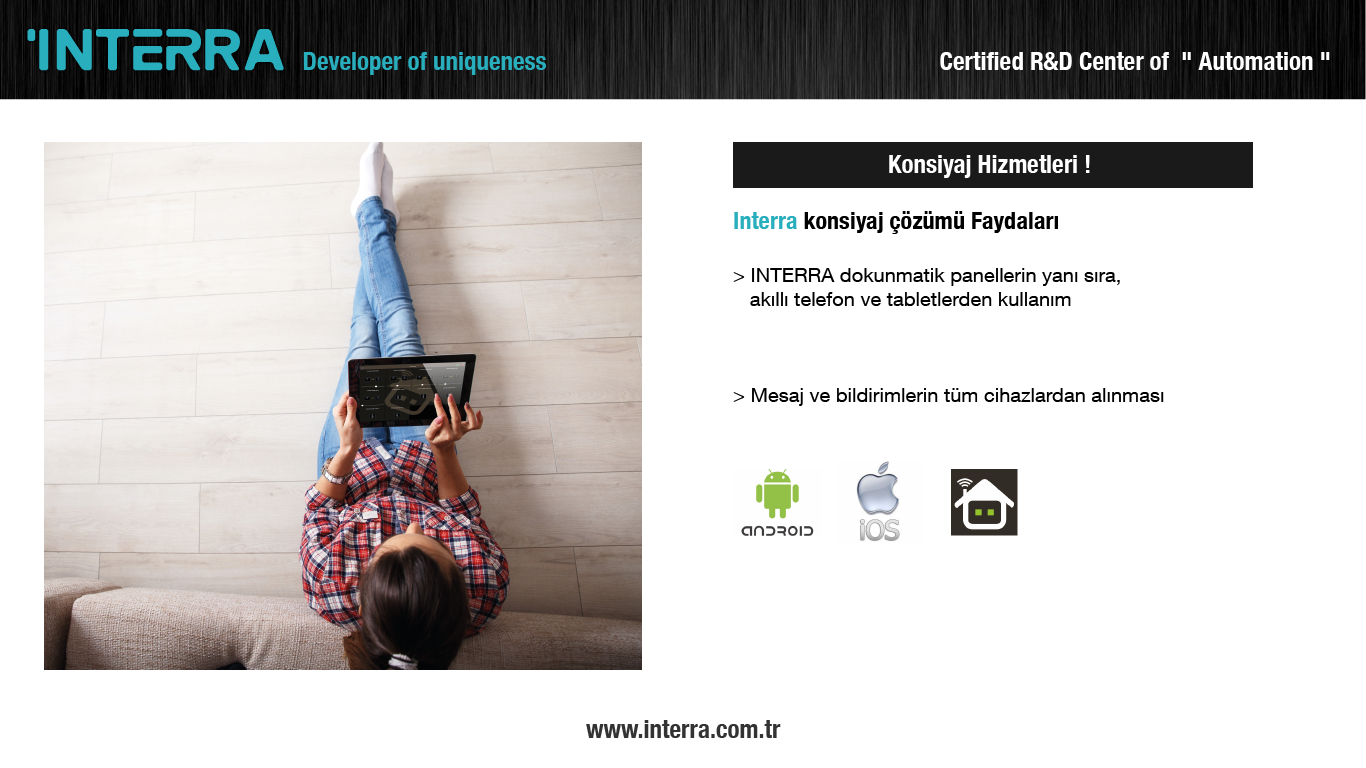 www.interra.com.tr
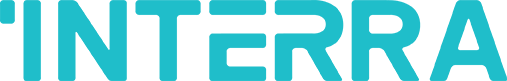 Developer of uniqueness
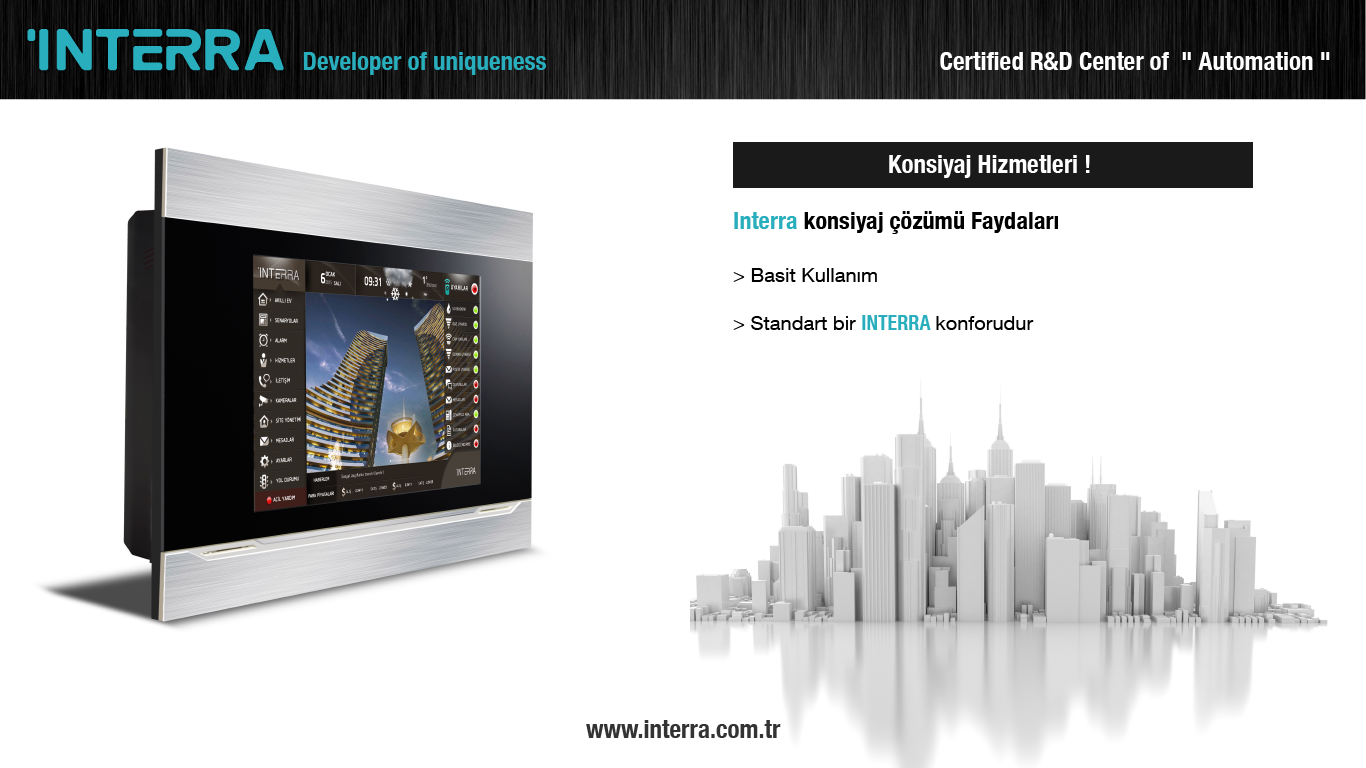 Concierge Services
Interra concierge solutions application areas
Simple structure, Interra is server with industrial design and touch panel

Training and technical support for residential, building management

 It does not require a special structure, working through the network system, single structure for concierge solution, intercom, etc.
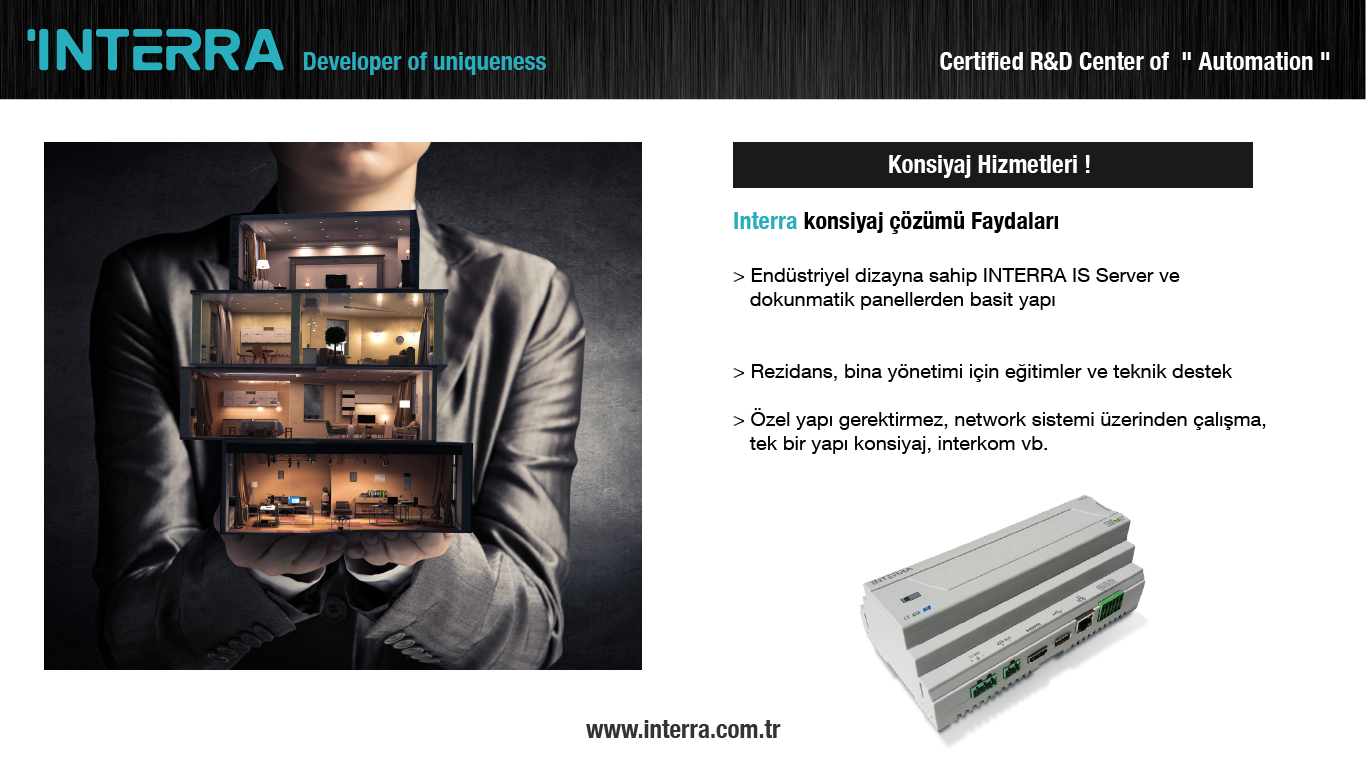 www.interra.com.tr
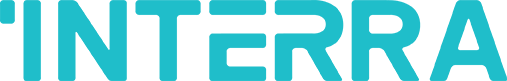 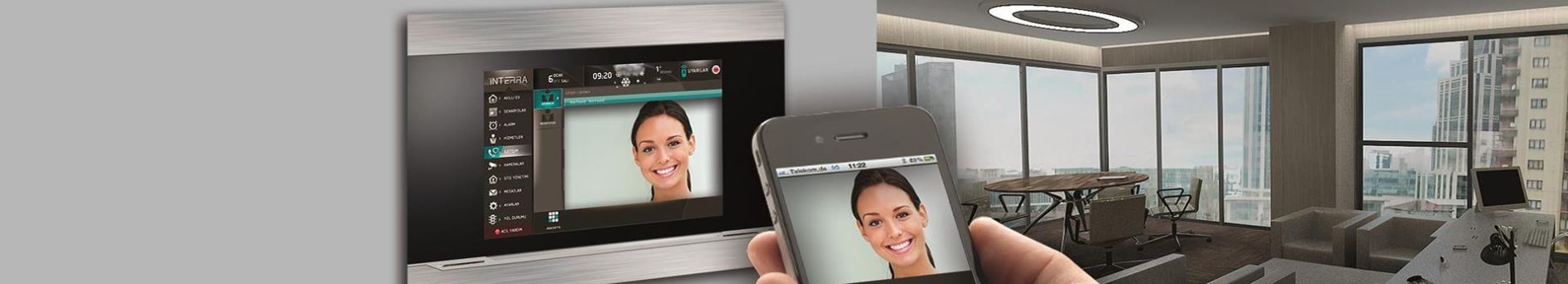 INTERCOM
IP-based telephone and video intercom in front of the building, you can meet the guests at your door, you can contact if you wish.

With the SIP phone and IP Camera, both the security can be spoken and the incoming contact can be seen through the panel.

Voip and sip dialing can be done with the buzzer panel, both voice calls can be made over IP and calls can be made via the central station.
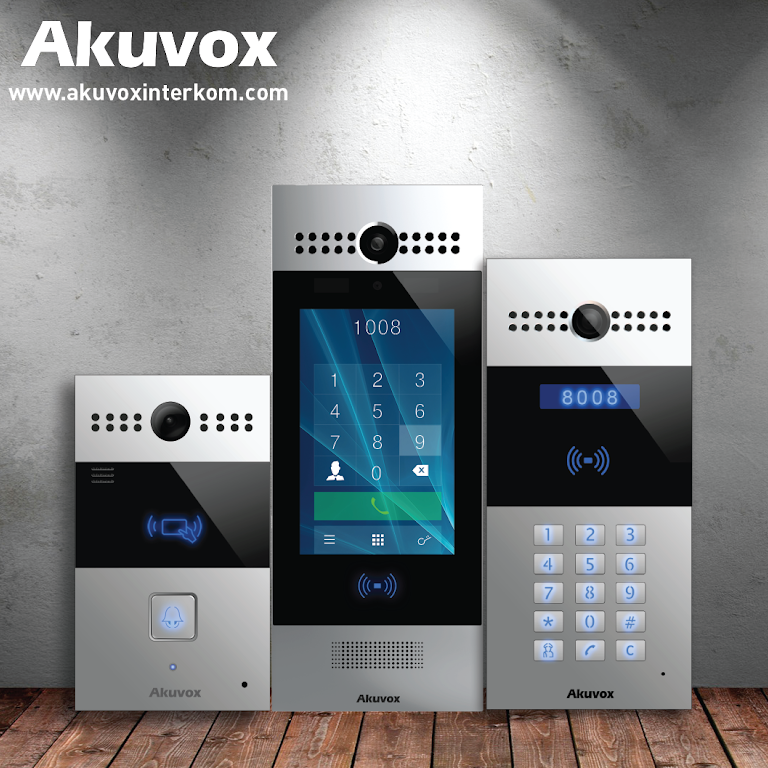 www.interra.com.tr
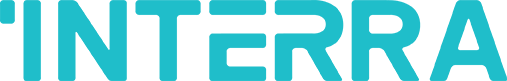 SECURITY AND ALARM MONITORING
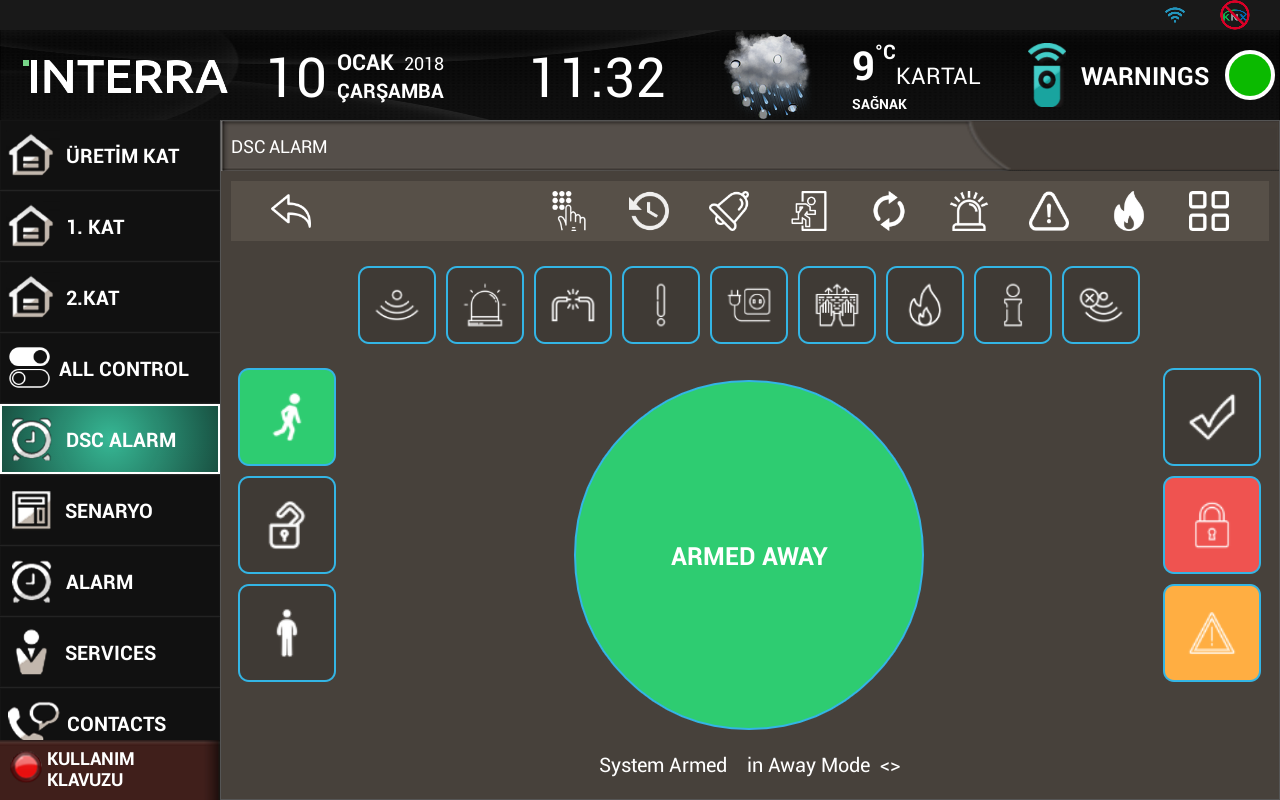 IP or analog camera control system

Installation and monitoring of apartment and site based security system

Announcement of security alarm scenarios related to IP integration
Fire system
Alarm system
Access control system
Full Integration DSC Security System
www.interra.com.tr
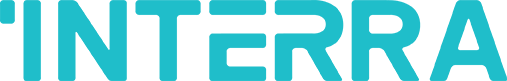 Developer of uniqueness
CAMERA MONITORING
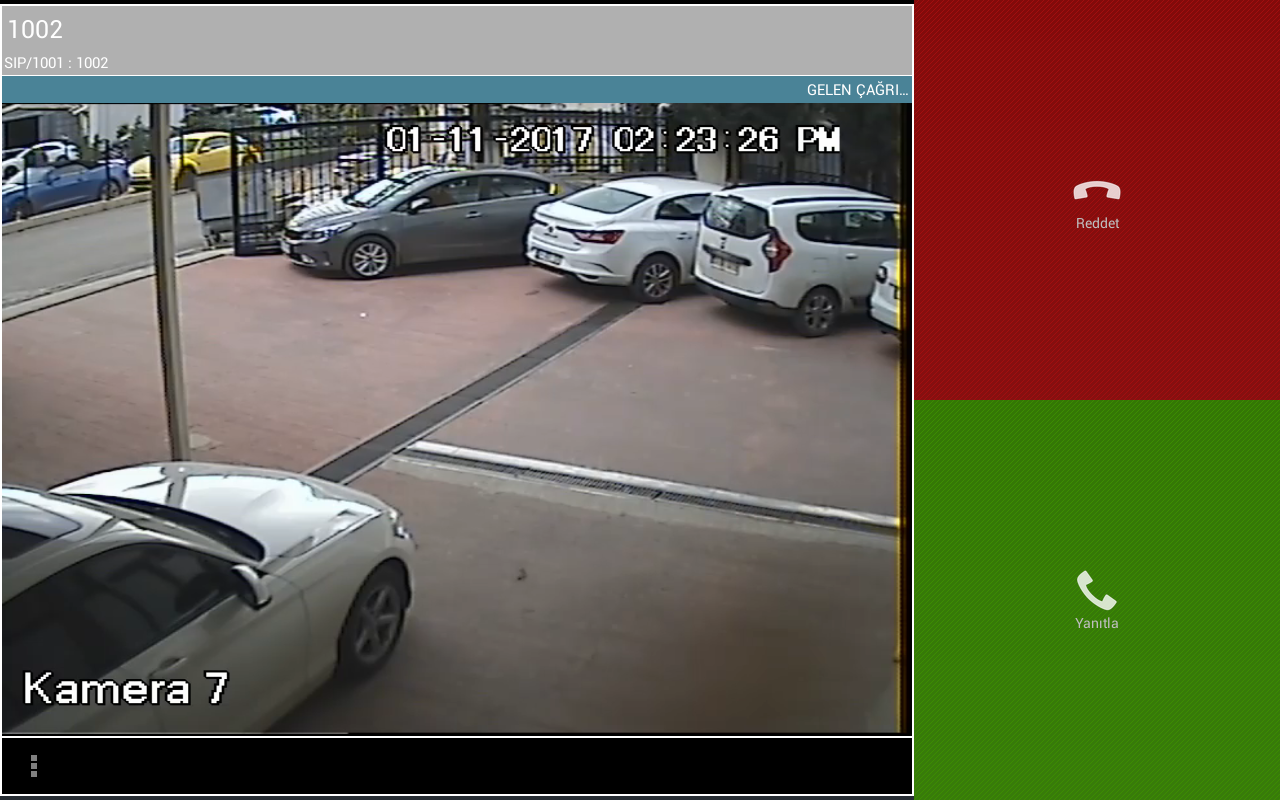 View all cameras over the panel
Communication systems;
CCTV Monitoring
Doors and Gates
Reception
www.interra.com.tr
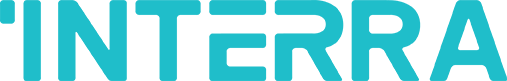 Developer of uniqueness
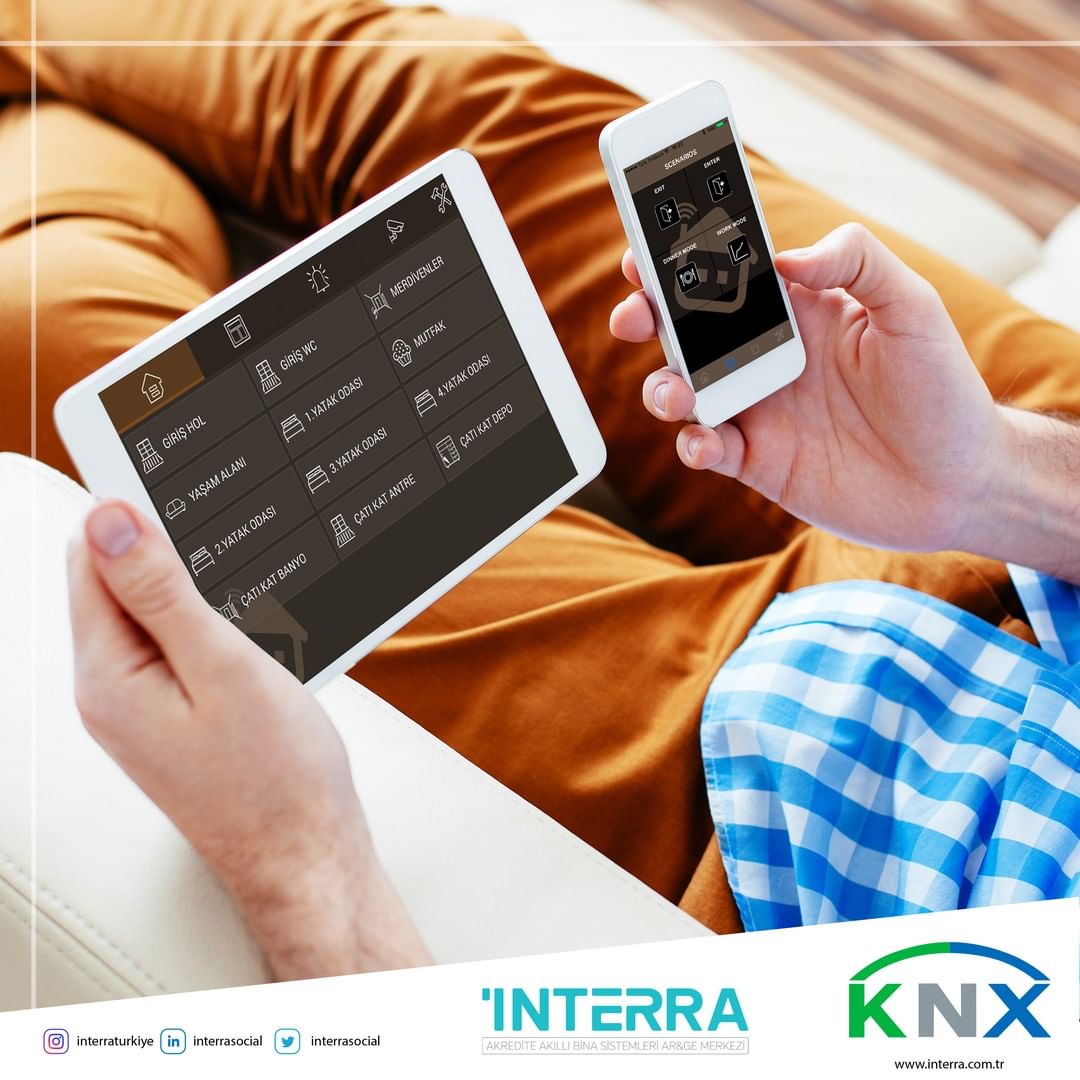 INTERRA REMOTE CONTROL
Access to all functions of home comfort via mobile devices

Flexibility in many services such as road condition, money markets

Control of smart homes from tablets or mobile phones with Android and IOS support
www.interra.com.tr
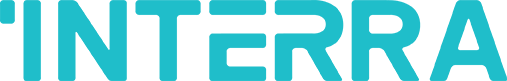 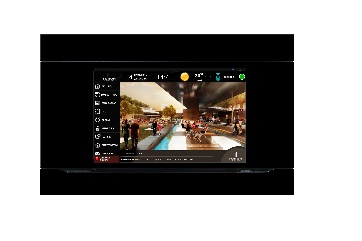 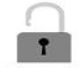 TOUCH PANEL
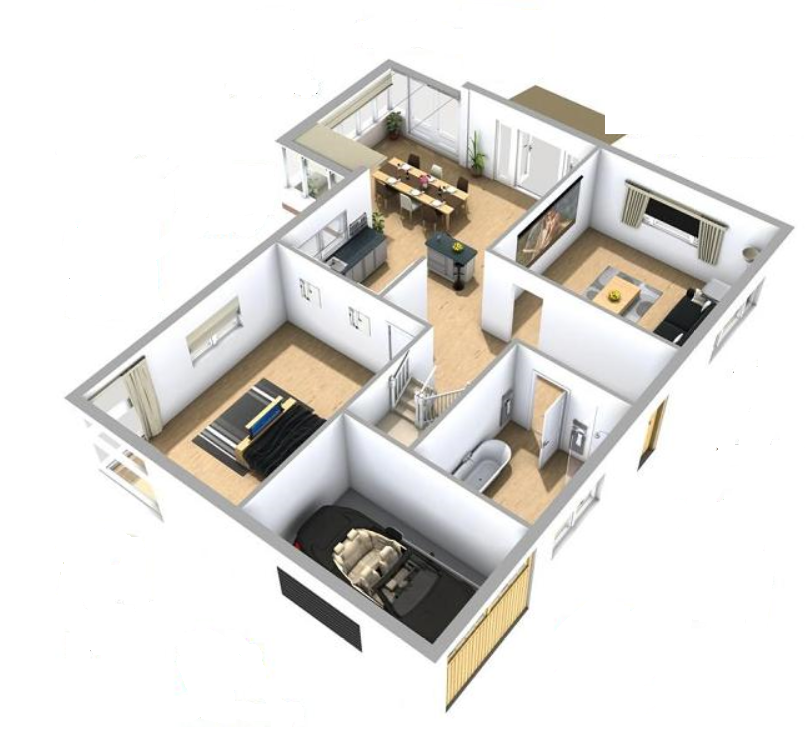 SECURITY
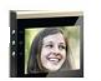 INTERCOM
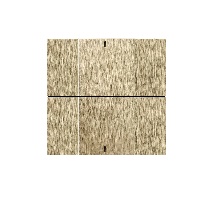 LIGHTING
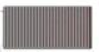 HEATING
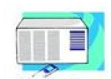 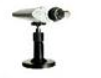 COOLING
CAMERA
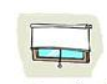 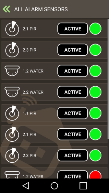 SHUTTER BLINDS
REMOTE CONTROL
www.interra.com.tr
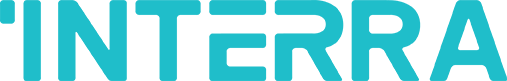 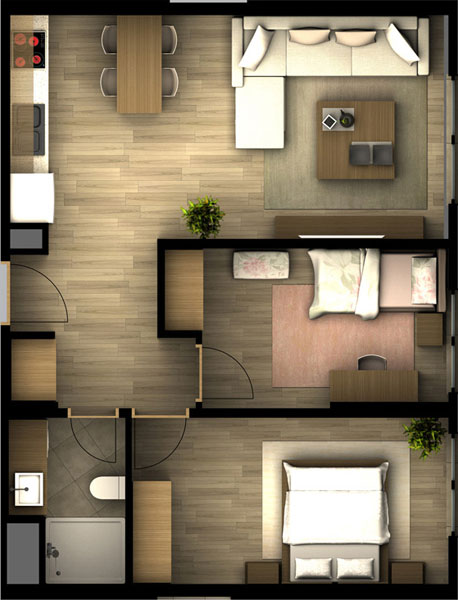 Residence Solutions (KNX Based Solution)
KNX –  YCYM 2x2x0.8mm2
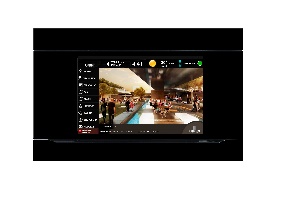 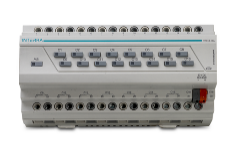 KNX Functionality
KNX Devices
KNX Touch Panels
Mobile application
Contact
Services
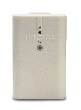 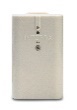 KNX
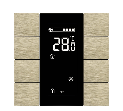 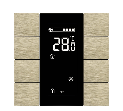 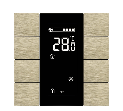 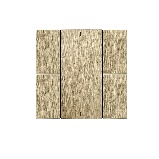 KNX
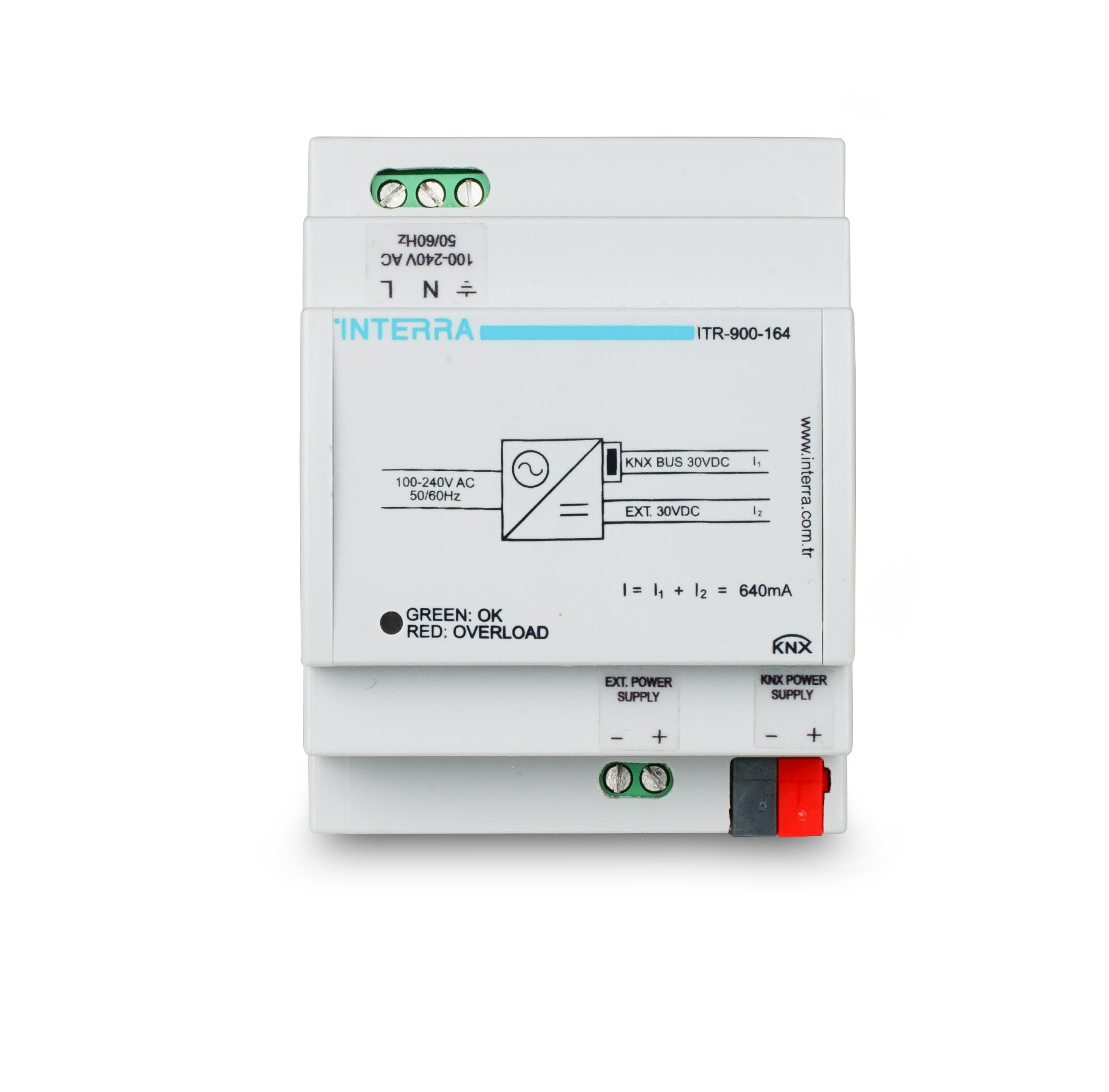 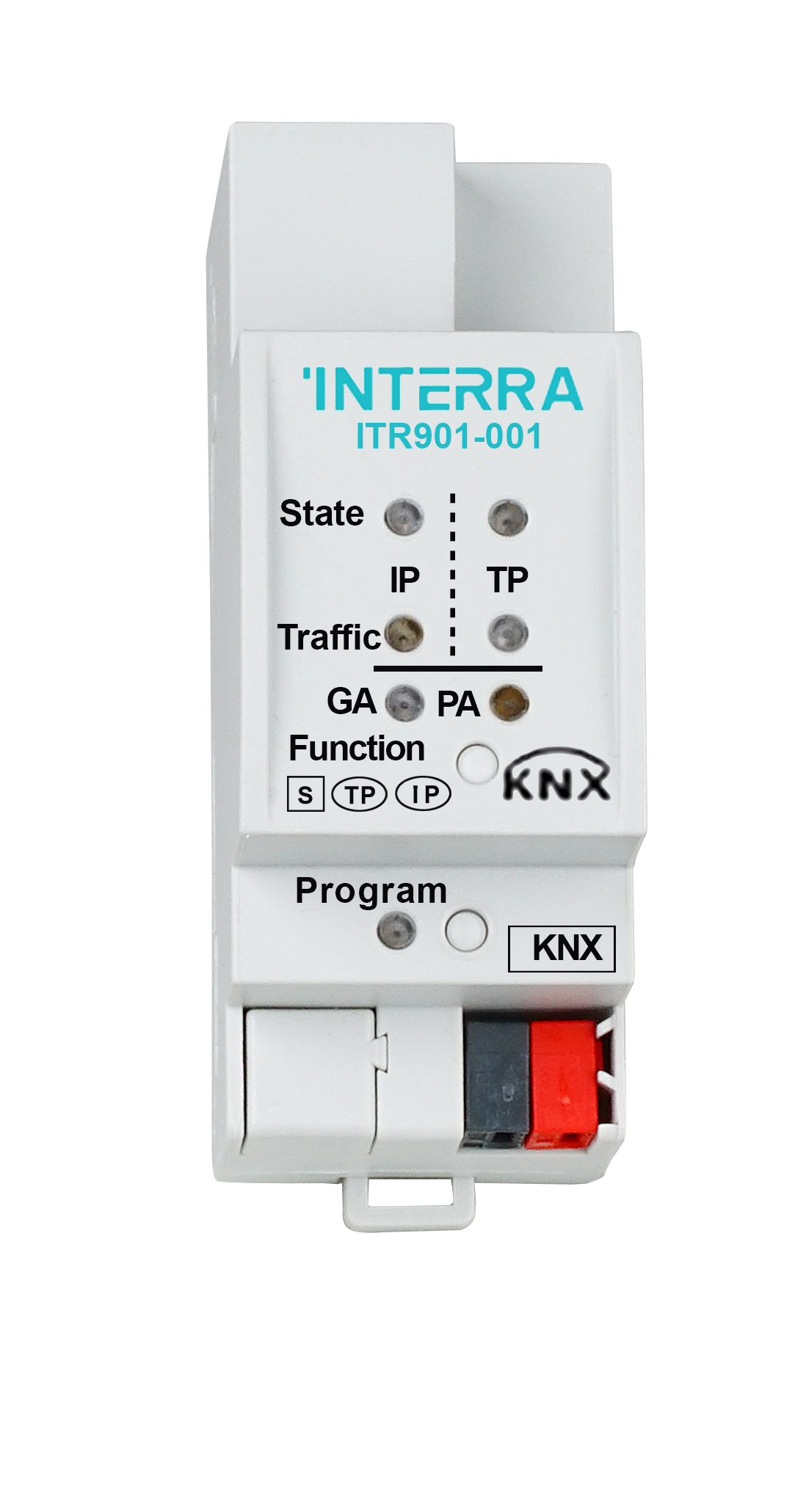 TCP/IP
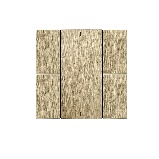 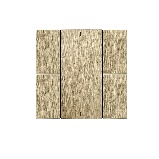 SITE MANAGEMENT
SIP Server
Concierge Server
Ip Telefon
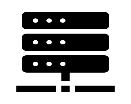 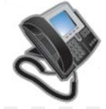 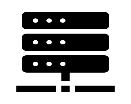 www.interra.com.tr
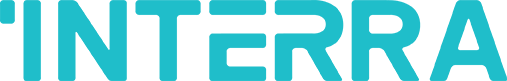 www.interra.com.tr
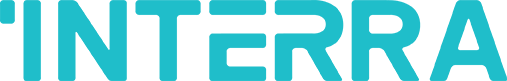 Developer of uniqueness
Villa Project Design
www.interra.com.tr
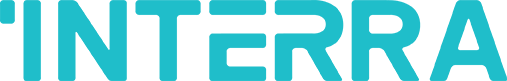 Developer of uniqueness
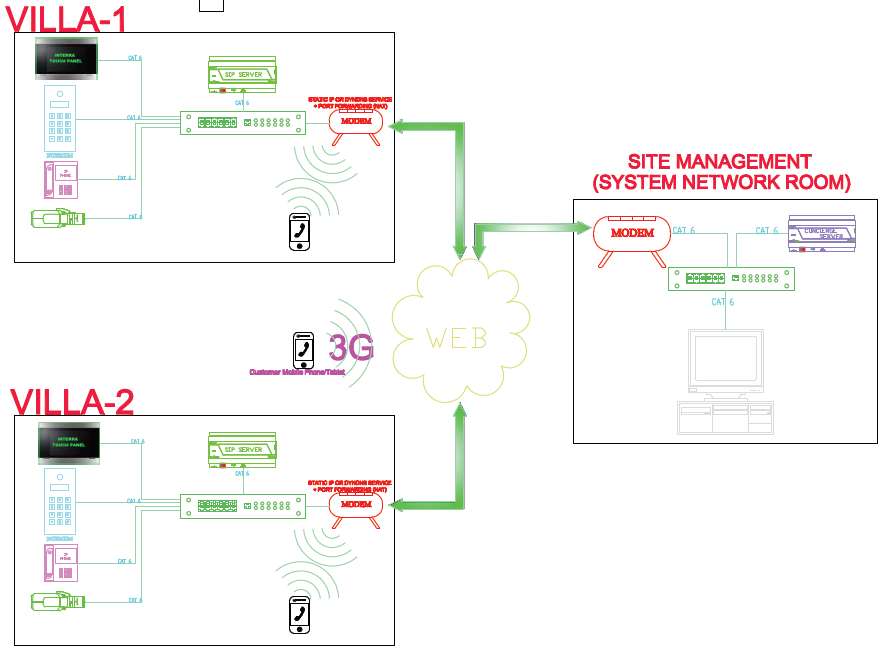 www.interra.com.tr
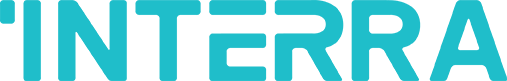 Developer of uniqueness
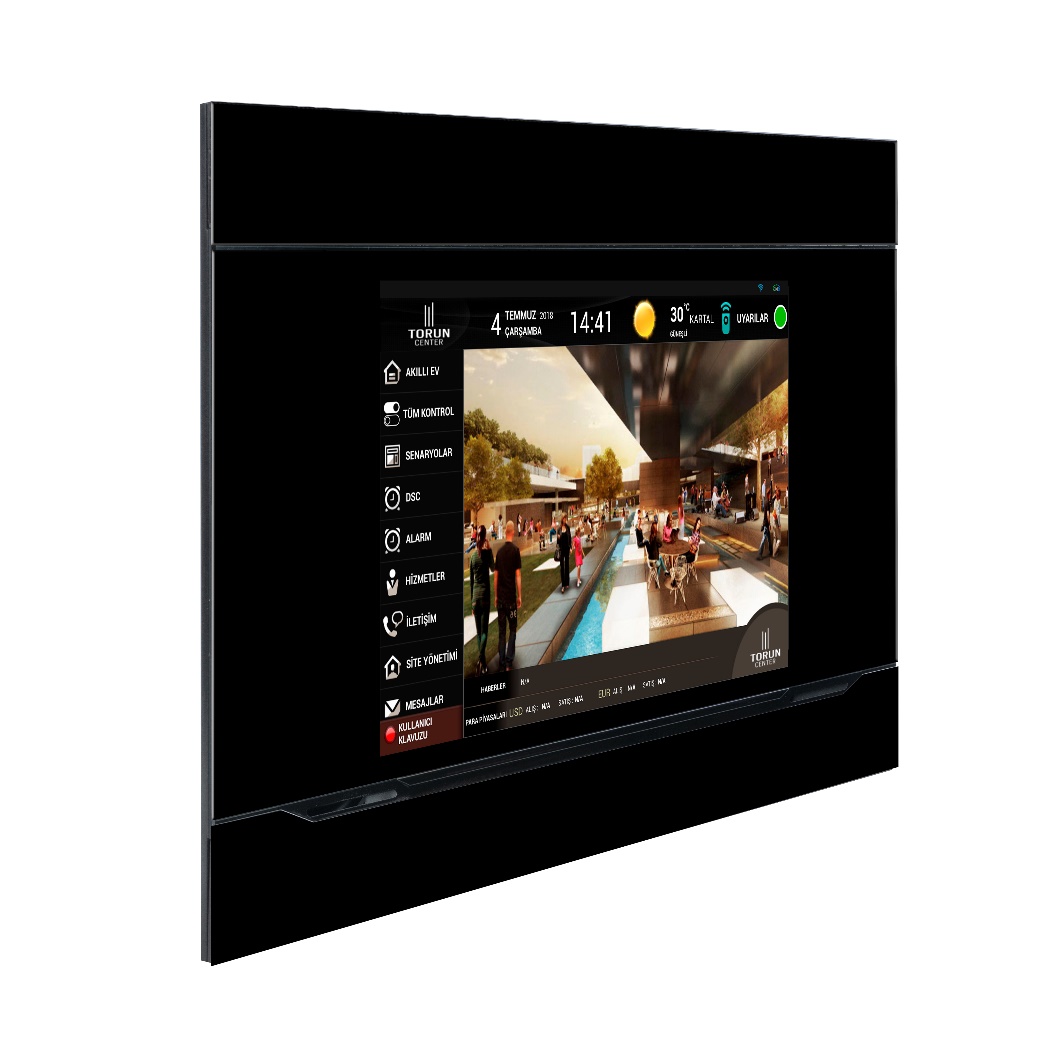 INTERRA TOUCH PANEL
You can easily control video intercom, lights, heating system, blinds and alarm system with the help of a single control screen.

10" Touch Panel
7"   Touch Panel
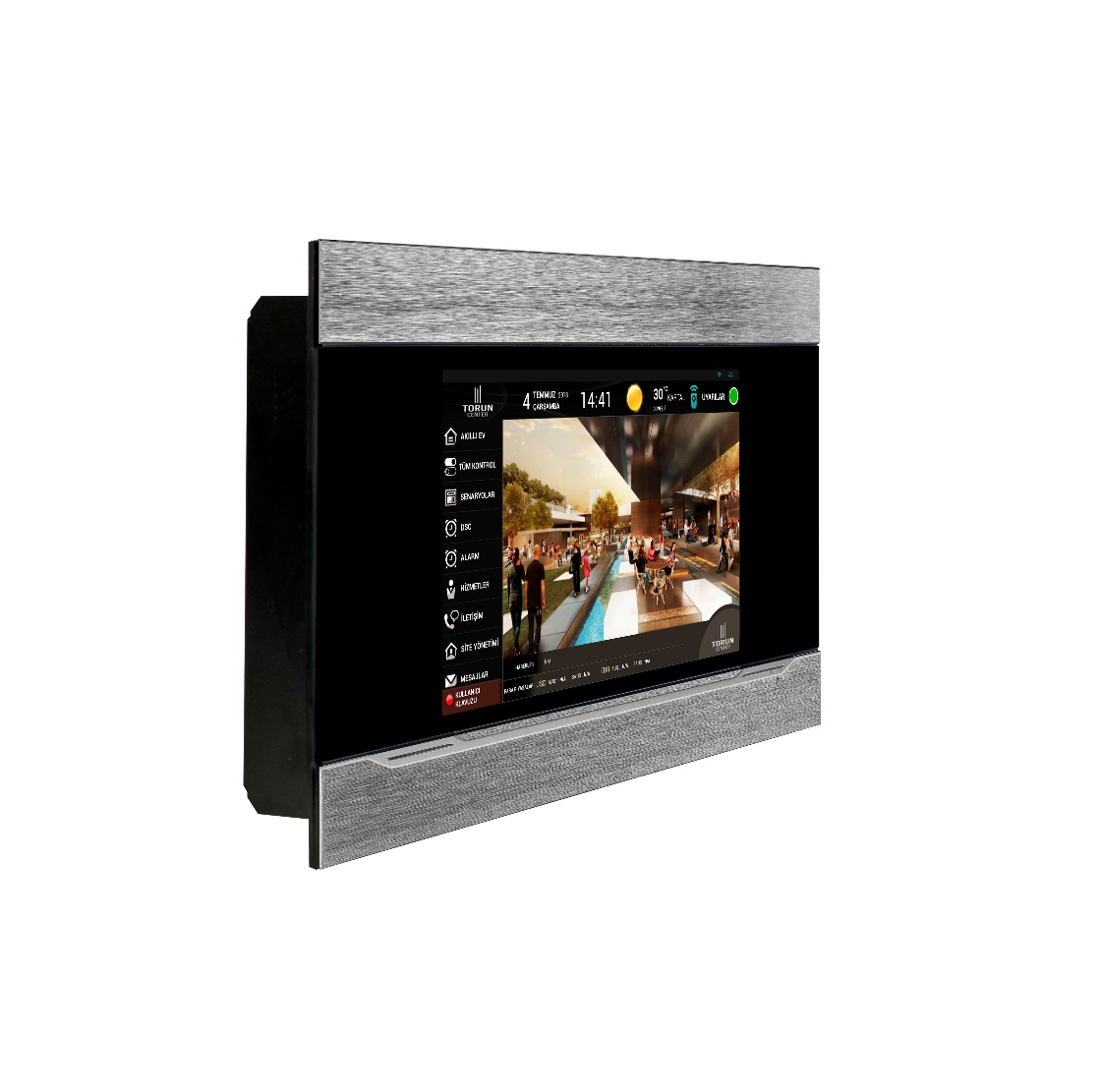 www.interra.com.tr
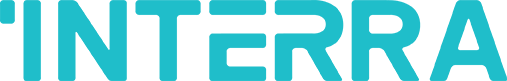 Developer of uniqueness
INTERRA ISWITCH
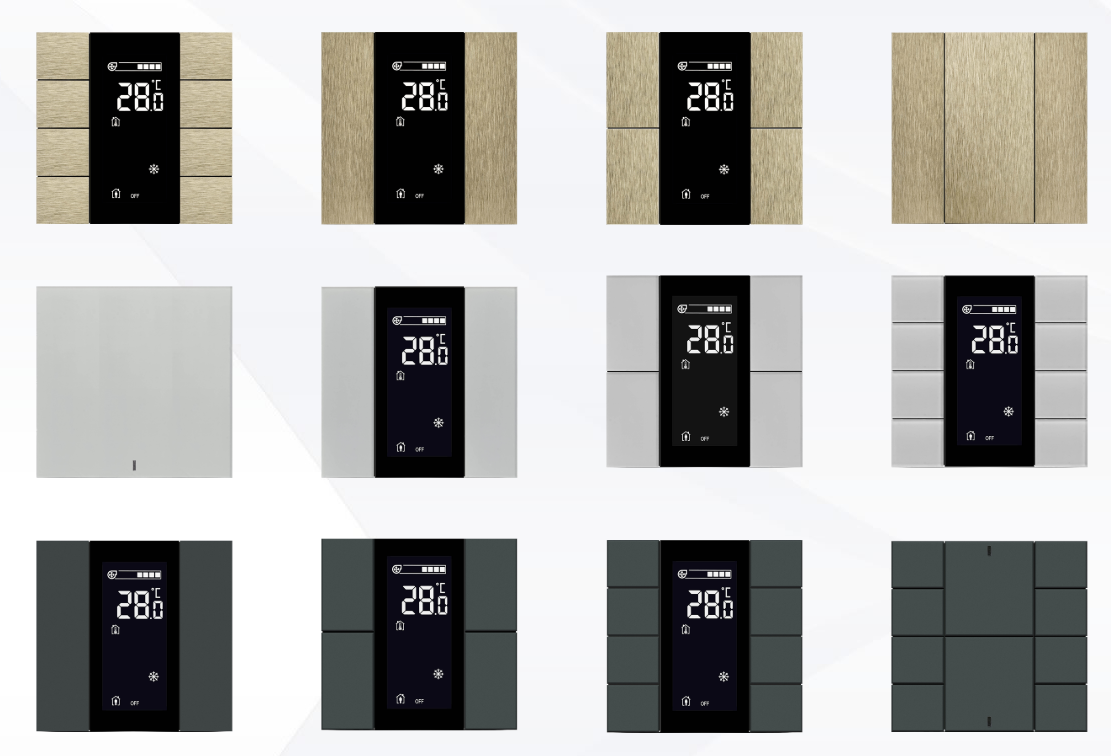 Integrated temperature, humidity and brightness sensors automatically control the fields.
The energy consumed by the KNX BUS line consumes very little energy.
Oda Kontrolleri
Aydınlatma
Panjur
HVAC
Termostat
www.interra.com.tr
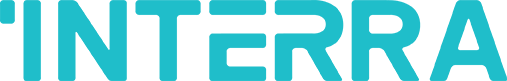 Developer of uniqueness
KNX POWER SUPPLY
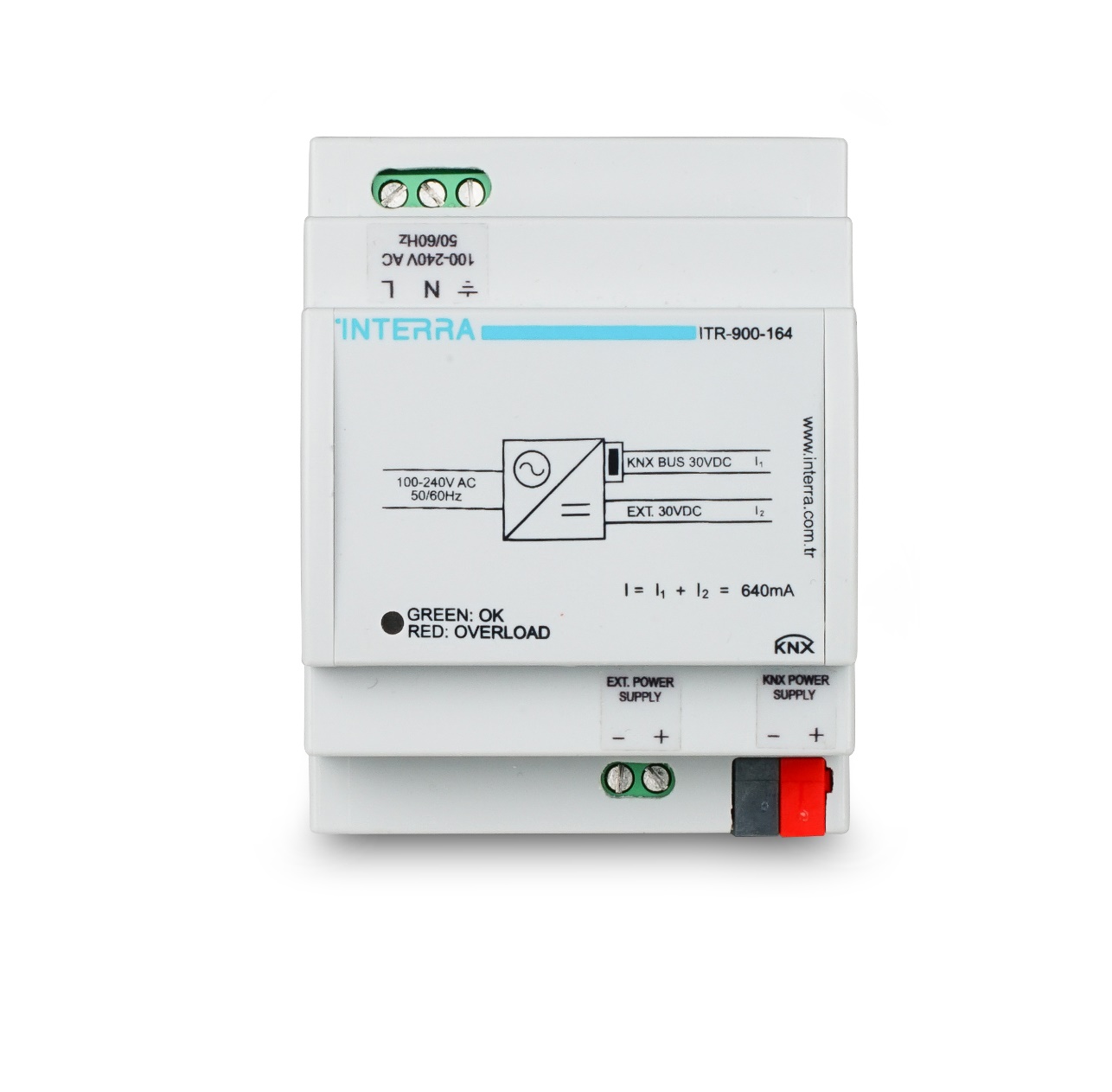 KNX power supplies generate voltage for the KNX system. (SELF) The KNX line is separated from the power supply by means of an insulated coil. The voltage output is protected against short circuit and overload. Indicates the device output status with two-color LED. It has an external 30VDC output. 
 
Power Supply, 160 mA

Power Supply, 320 mA

Power Supply, 640 mA
www.interra.com.tr
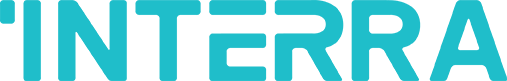 Developer of uniqueness
INTERRA KNX COMBO
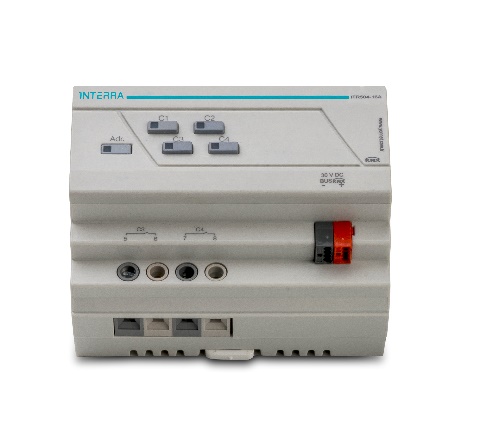 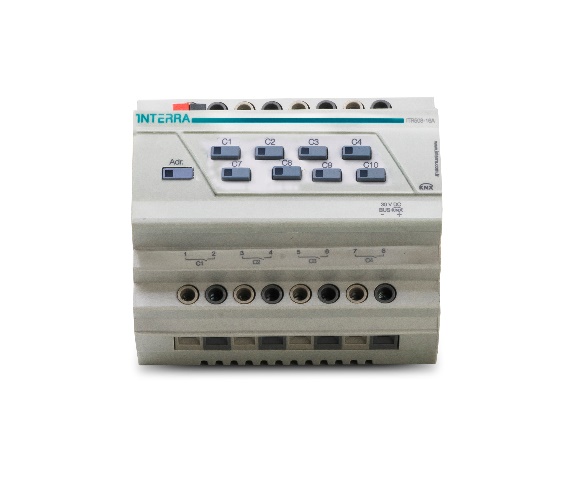 You can do all the controls with a single combo;

Lighting

Shutter Blinds

FCU

6 different sizes between 4 and 24 channels 4,8,12,16,20,24 channel combos provides you project efficiency.
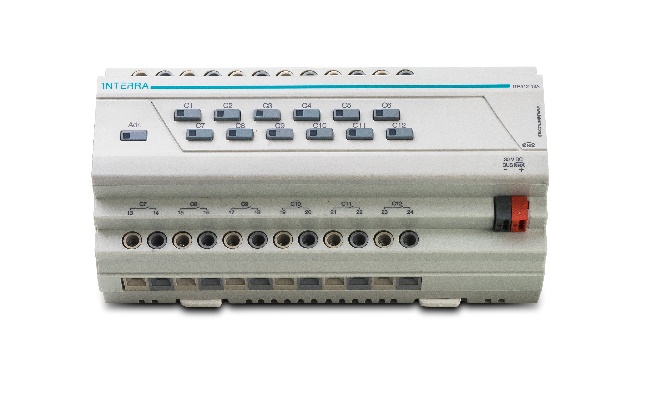 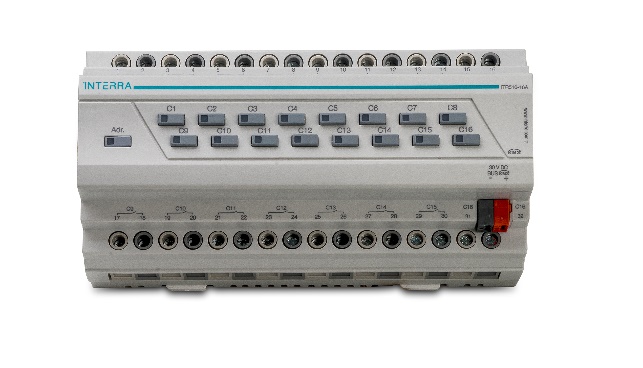 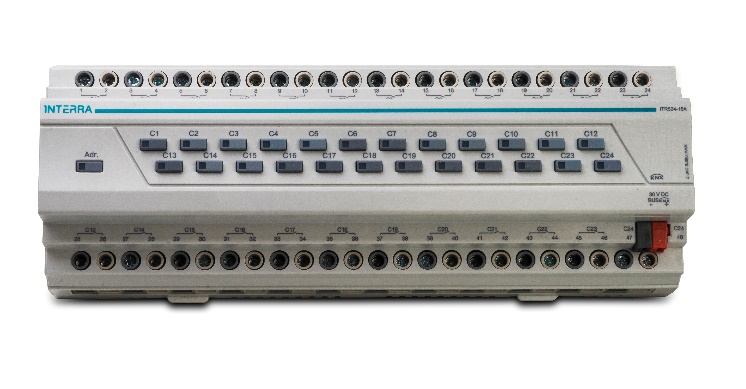 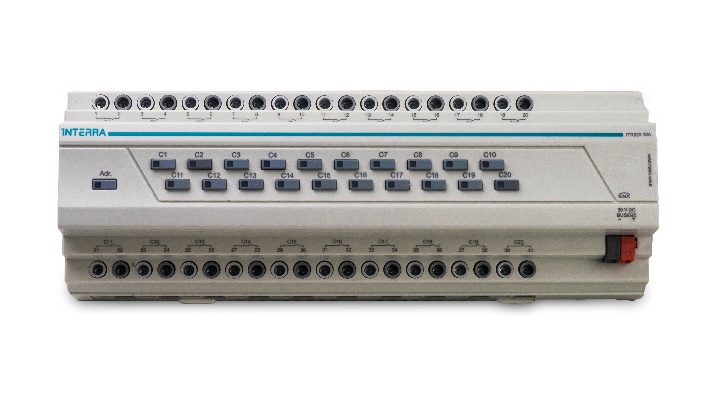 www.interra.com.tr
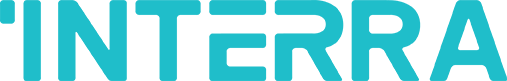 Developer of uniqueness
KNX Motion Sensor 24m / 8m
SENSORS
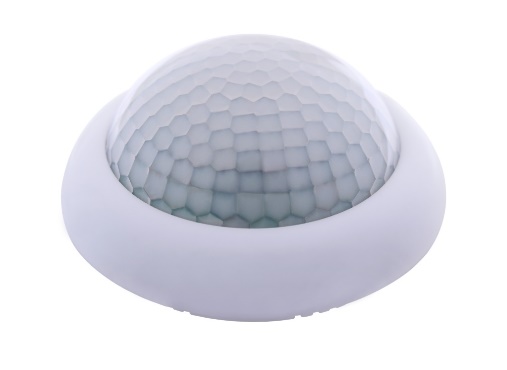 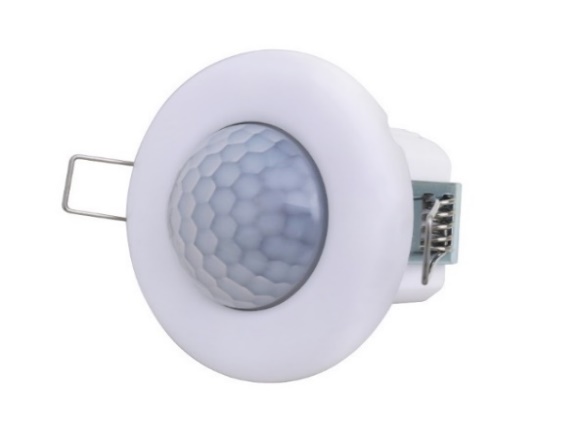 KNX sensors provide high energy efficiency.
KNX Sensors can trigger scenarios.
Sensors can trigger an alarm.
KNX LUX Sensor
KNX Microwave Sensor
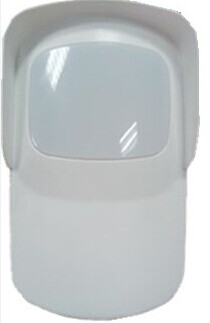 Water Flood Detector
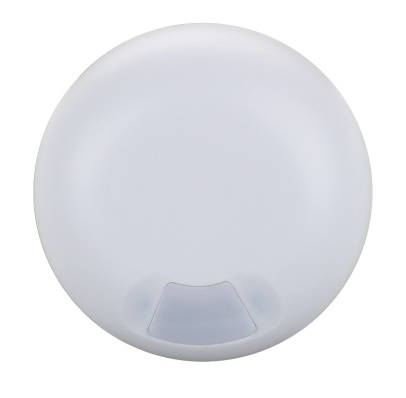 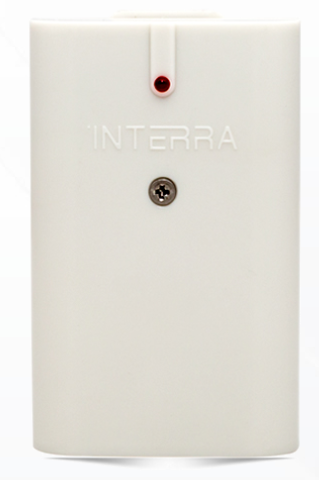 www.interra.com.tr
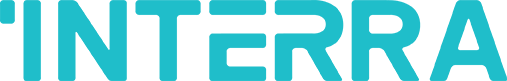 Developer of uniqueness
INTERRA DIM MODULE
ITR500-002, 4 channels each channel has 1.5A capacity dimming.
Leading Edge or Trailing Edge can be used for dimming.
ITR500-001, Each channel can dimming over ballast with 0-10V method.
For each channel there are 10A current carrying value relays and can also be controlled manually.
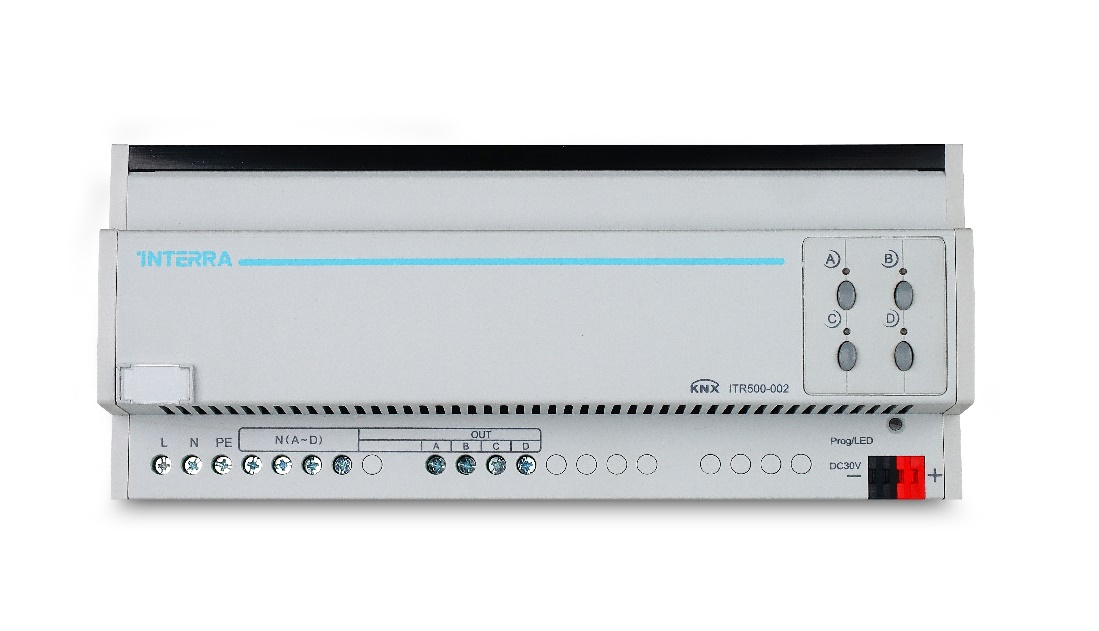 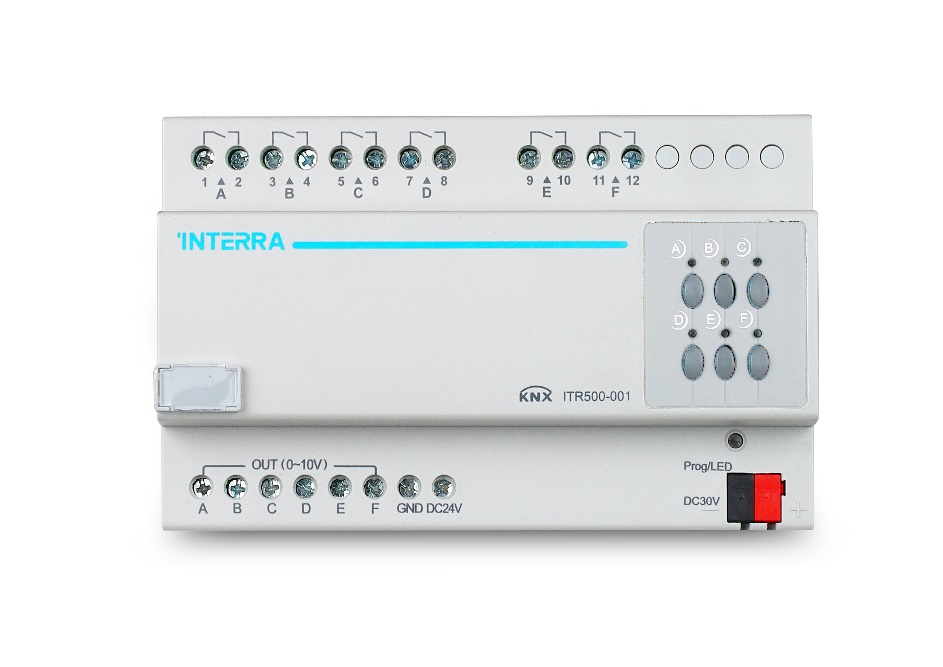 www.interra.com.tr
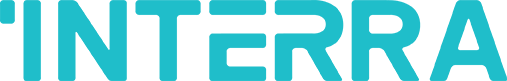 Developer of uniqueness
MITSUBISHI ELECTRIC KNX GATEWAY
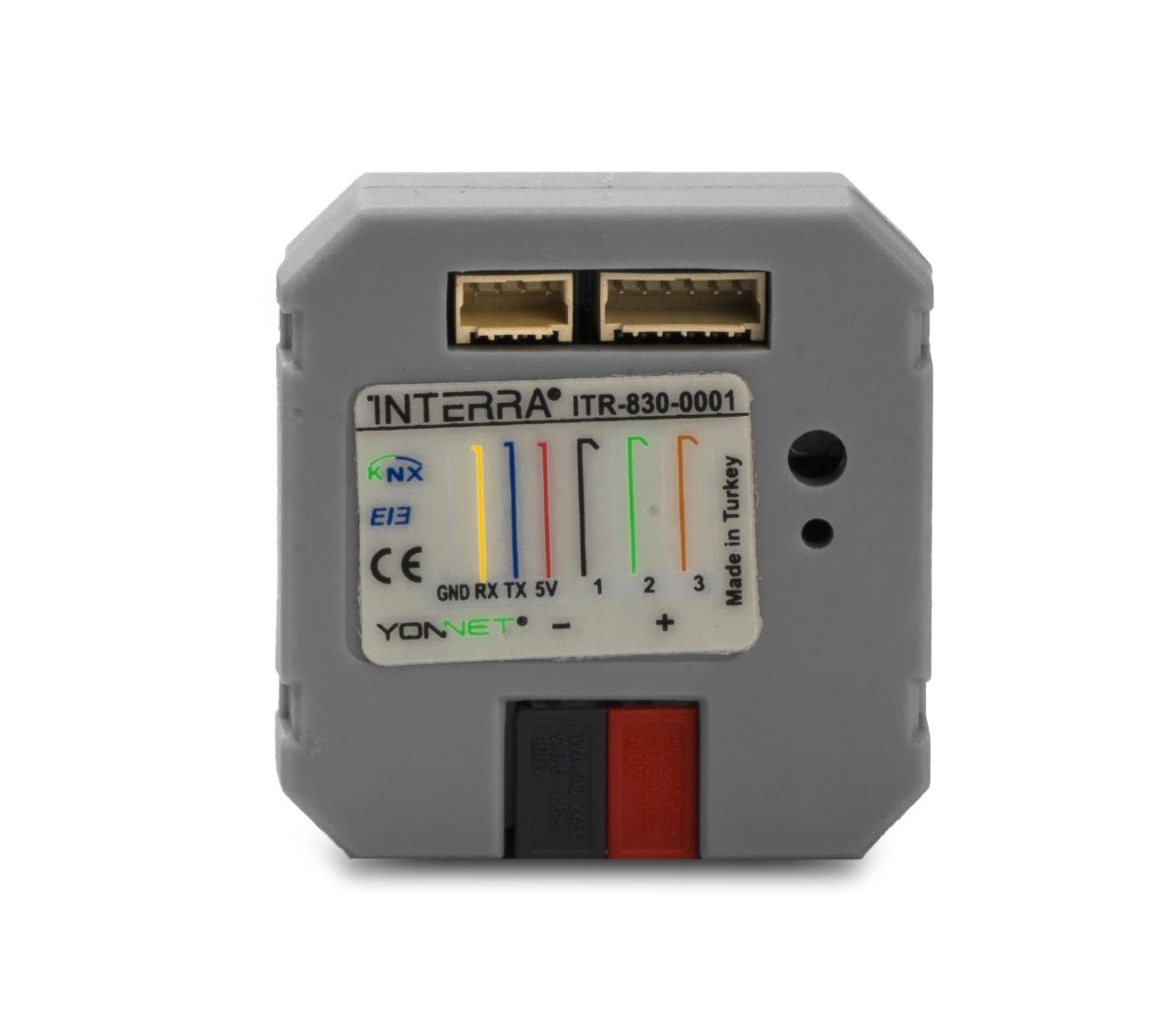 Mitsubishi Electric provides full integration of air conditioning with KNX bus.

Mitsubishi Electric provides full two-way integration (control and monitoring) between the air conditioning indoor unit and KNX.

Provides 3 different digital inputs (eg Motion detector, drain pump, push button) to integrate into KNX.
www.interra.com.tr
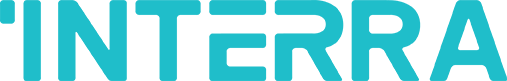 Developer of uniqueness
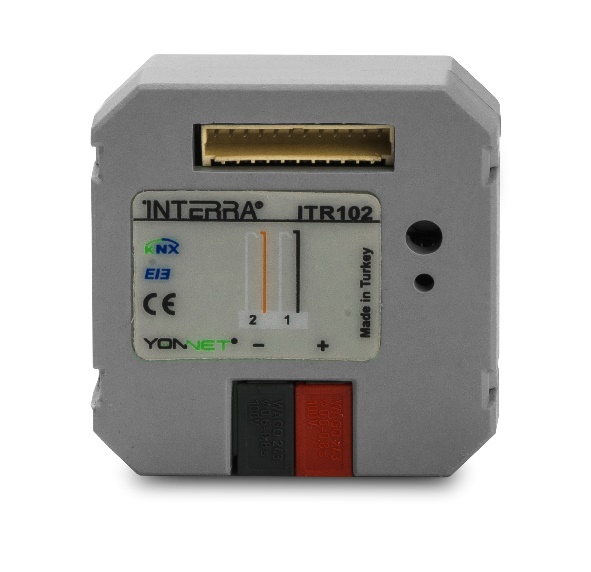 INTERRA PUSH BUTTON
It is capable of converting the contact signal to any KNX signal.

2-gang (channel)
4-gang (channel)
6-gang (channel)
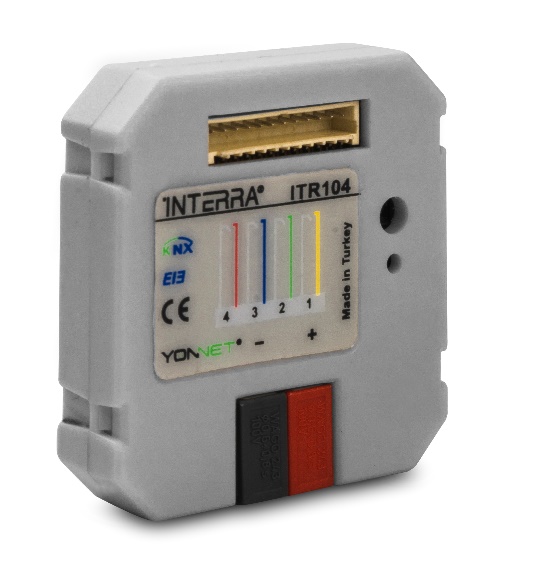 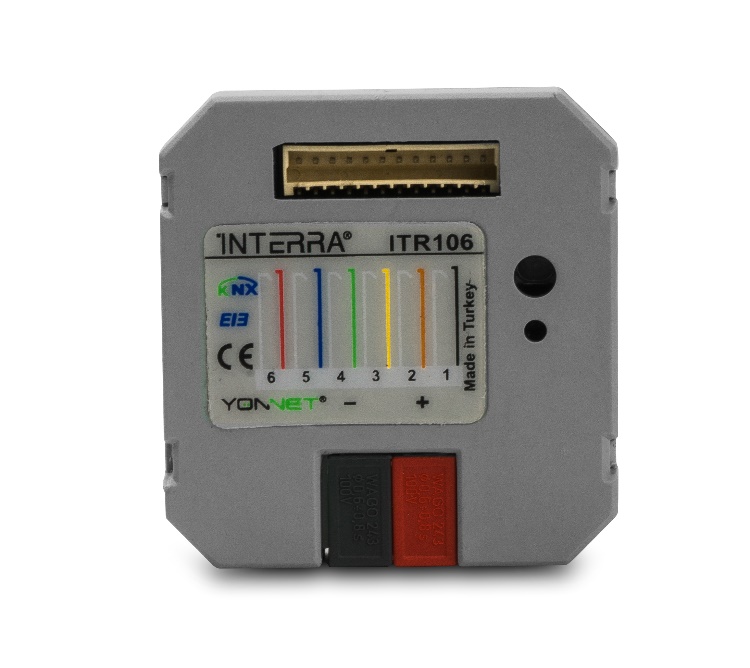 The input module is placed in the standard electrical box of the switch or socket. And it helps provide KNX controls over traditional switches.
www.interra.com.tr
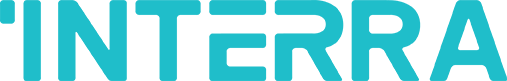 Developer of uniqueness
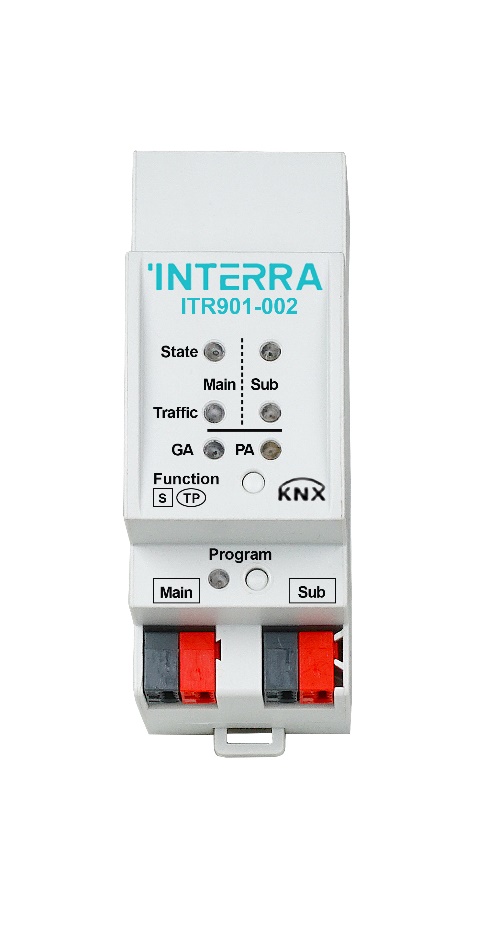 INTERRA SYSTEM COMPONENTS
KNX IP ROUTER

KNX LINE COUPLER

KNX USB INTERFACE
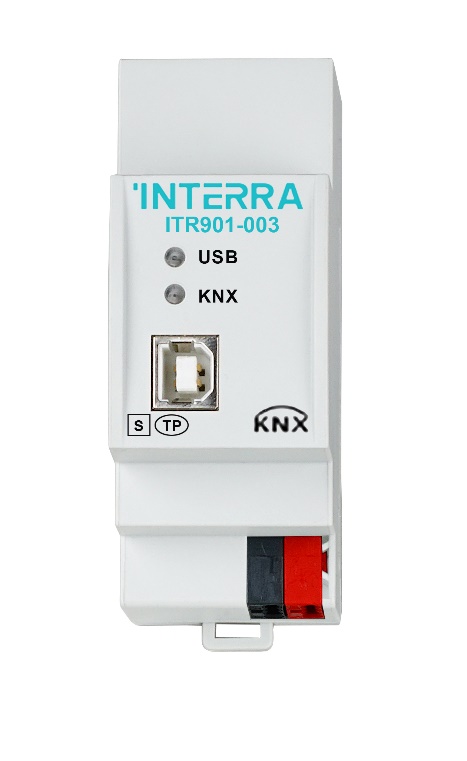 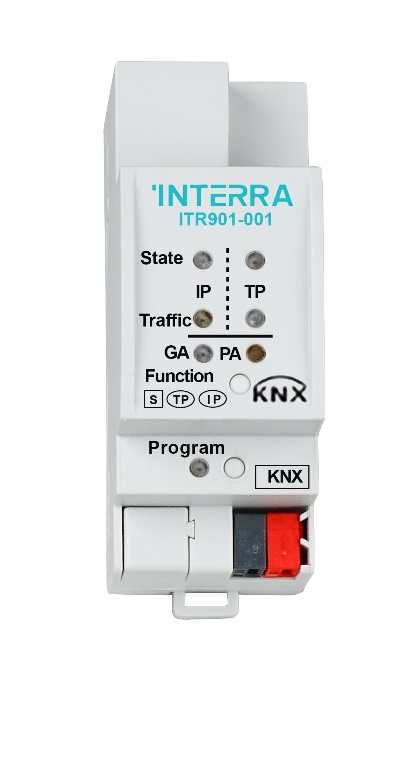 www.interra.com.tr
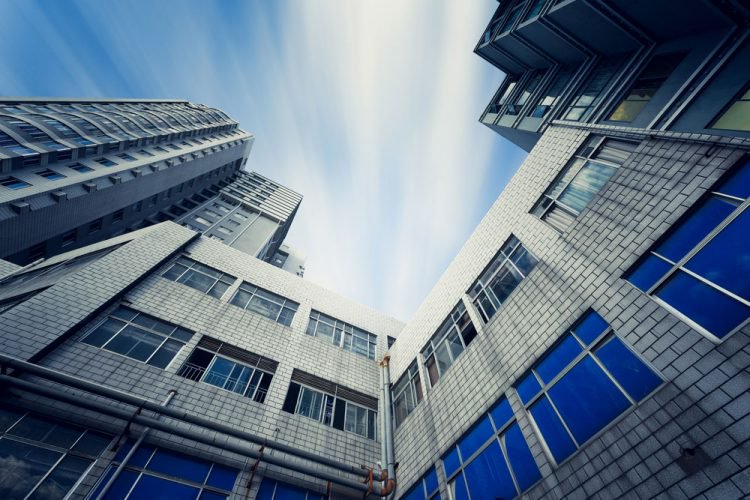 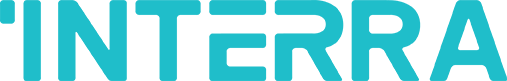 Developer of uniqueness
INTERRA RESIDENCE / VILLA SOLUTIONS
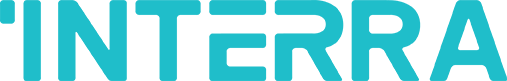 www.interra.com.tr